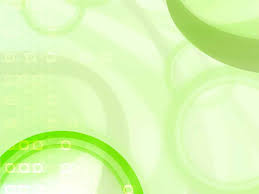 ДОШКОЛЬНИКОВ В ПОЛЕКУЛЬТУРНОМ ПРОСТРАНСТВЕ
муниципальное  автономное  дошкольное образовательное учреждение 
«Центр развития ребенка - детский сад № 50»
городского округа Самара
СОЦИАЛЬНОЕ РАЗВИТИЕ ДЕТЕЙ ДОШКОЛЬНОГО ВОЗРАСТА  В УСЛОВИЯХ ПОЛИКУЛЬТУРНОГО ПРОСТРАНСТВА
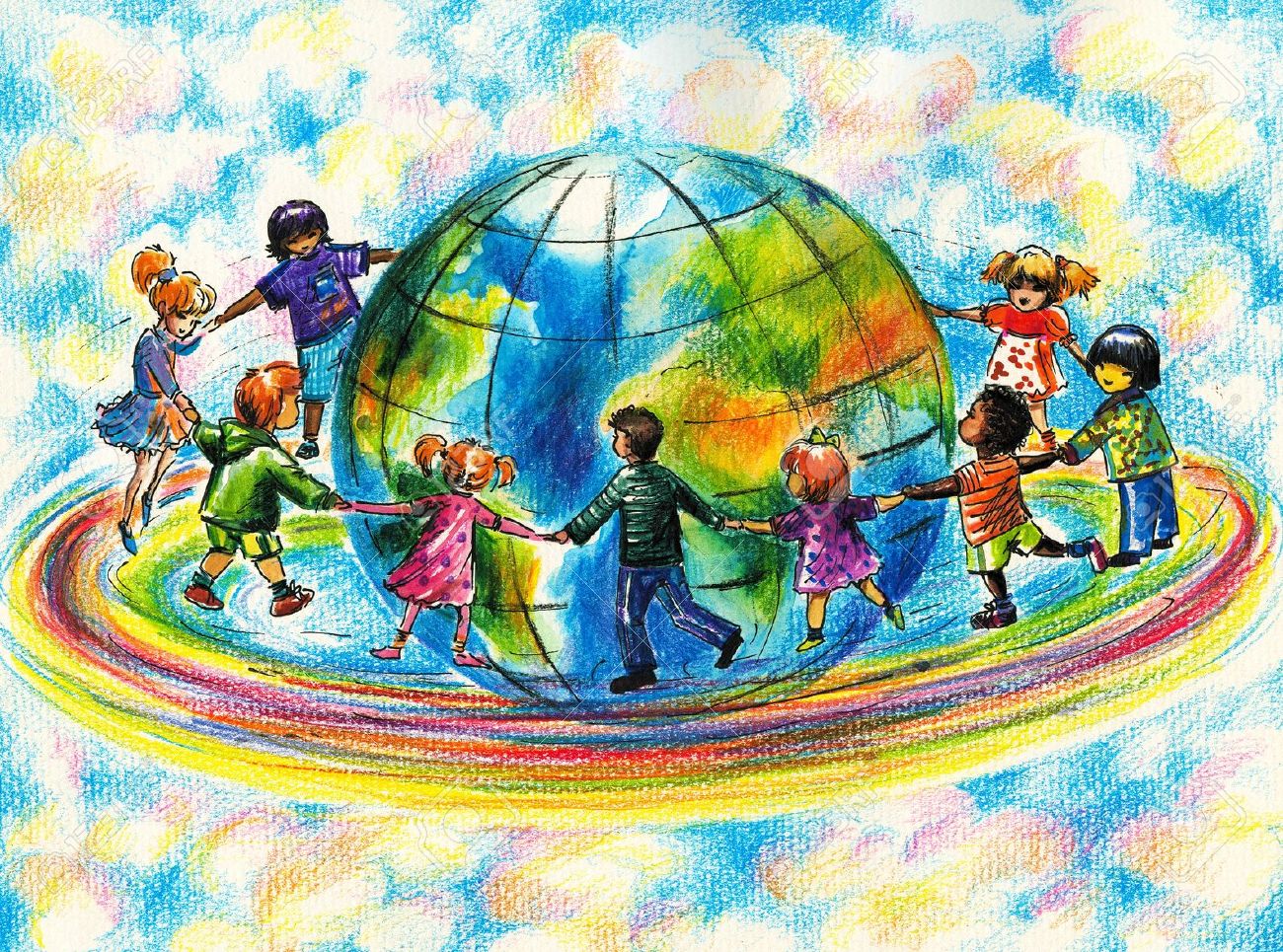 ПОЛЕКУЛЬТУРНОЕ ПРОСТРАНСТВО
Направления работы проектной площадки:

1. Разработка модели социального развития дошкольников в поликультурном пространстве.
2. Апробация разработанной модели в образовательном процессе ДОО.
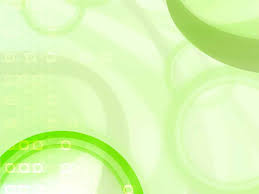 Направления деятельности:
- проектирование открытой образовательной среды;
использование деятельностного и исследовательского подходов;
 усиление практико-ориентированного, прикладного характера образовательной деятельности;
 использование ресурсов социального партнерства.
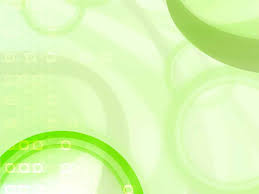 Модель  социального развития детей дошкольного возраста в современном поликультурном пространстве.
Цель проекта: социальное развитие дошкольников
Направления совместной образовательной деятельности
«Ребенок среди людей»
«История в моей жизни»
«Ребенок и культура»
«Отношения ребенка к самому себе»
Виды деятельности
Содержание условий для повышения качества профессион-й подготовки педагогов по организации образовательного процесса в ДОУ по теме проекта
Создание условий
для повышения качества
образования дошкольников в совместной образовательной деятельности
Использование образов-ного потенциала семей, развитие  соц. партнерства ДОУ с учреждениями образования и культуры
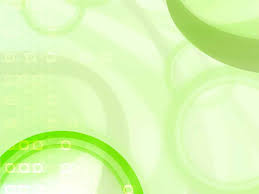 Условия созданные в ДОУ для социального развития дошкольников
Собрана коллекция русских народных игрушек
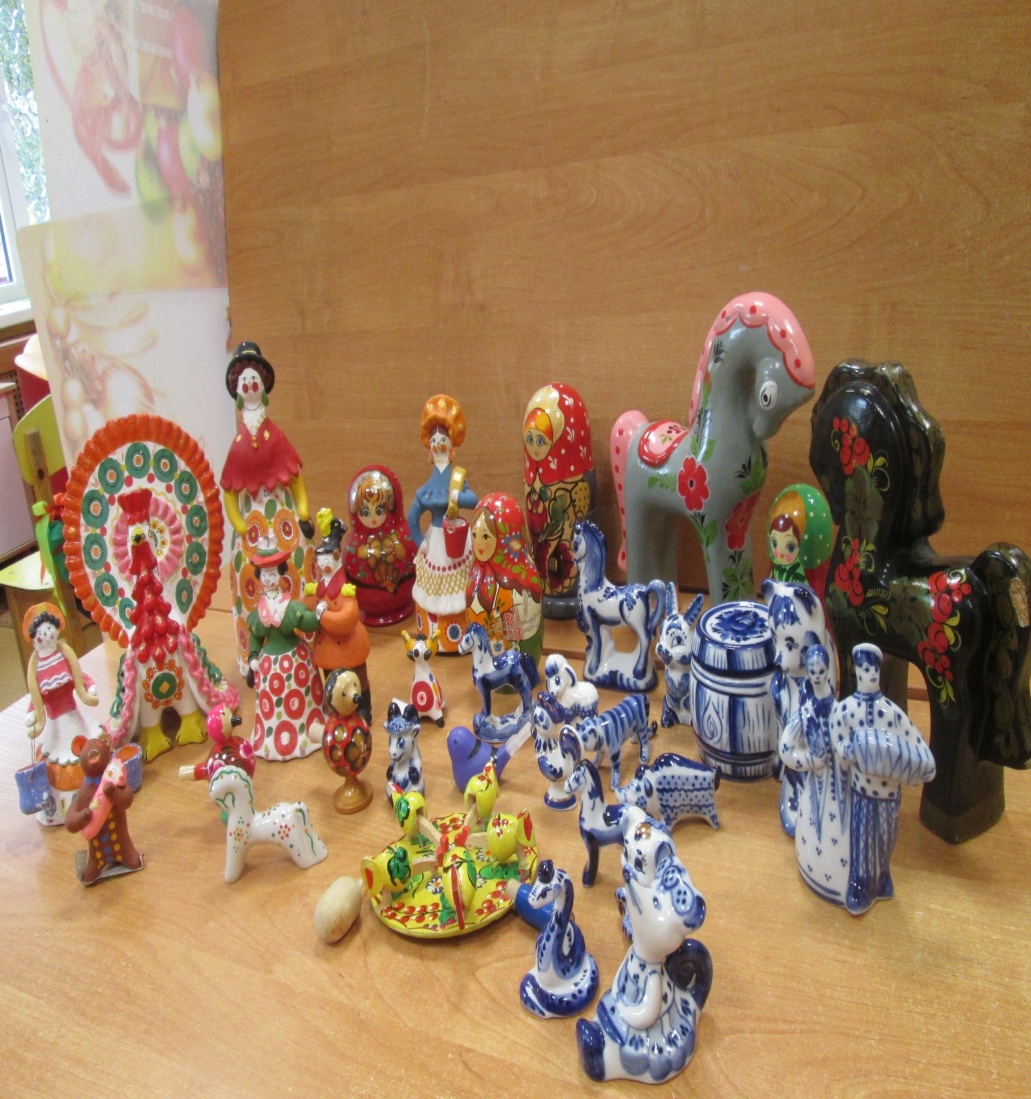 Сюрпризный момент «Волшебная шкатулка»
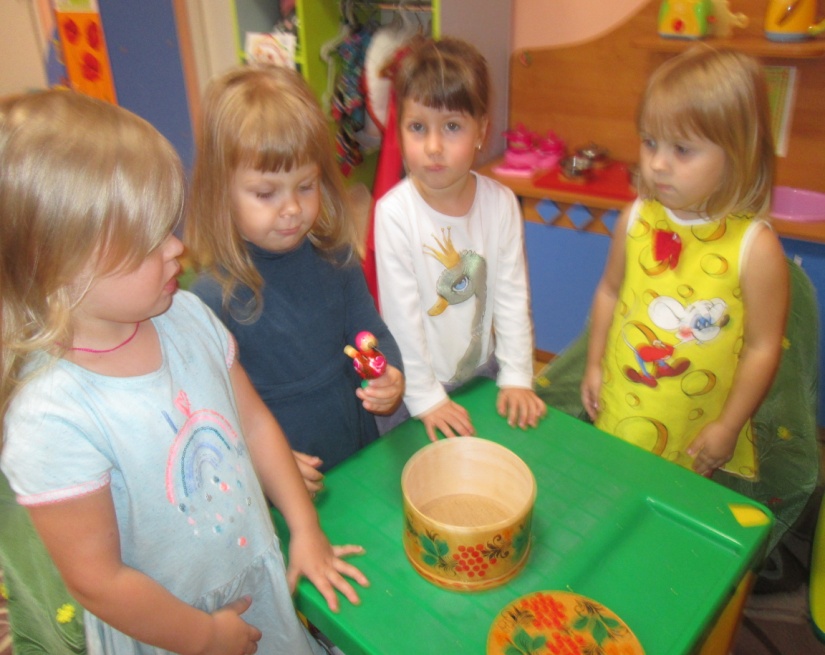 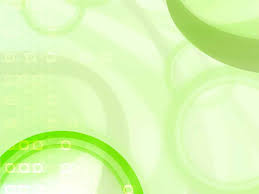 Художественная литература
Совместная образовательная деятельность :
 дидактические игры
 викторины,
 развлечения
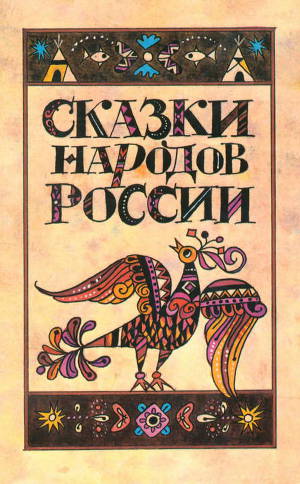 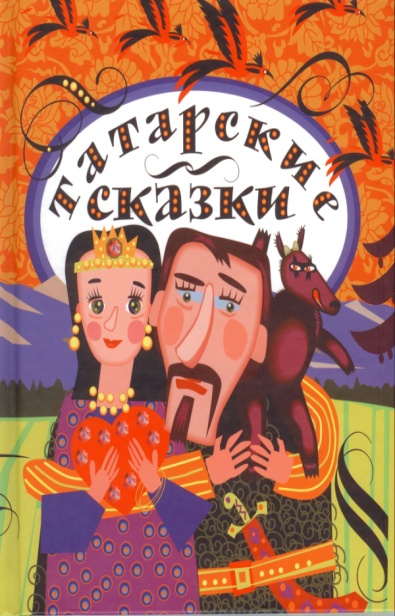 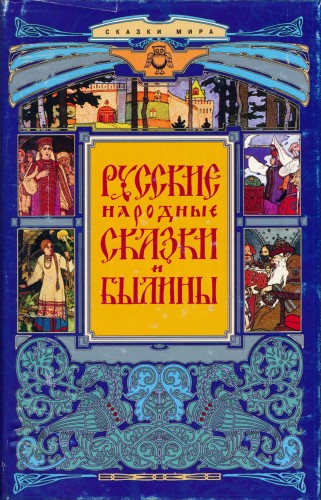 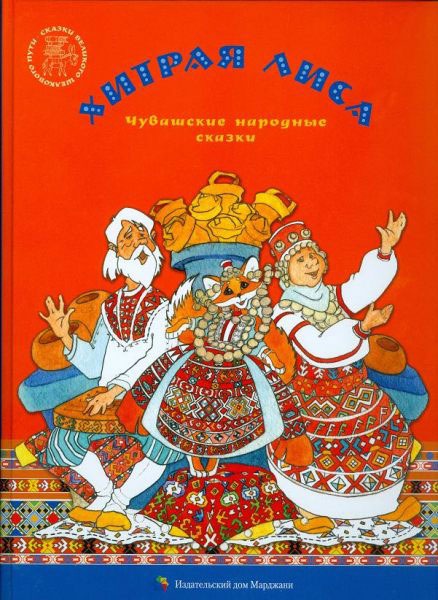 А сейчас расскажем сказку
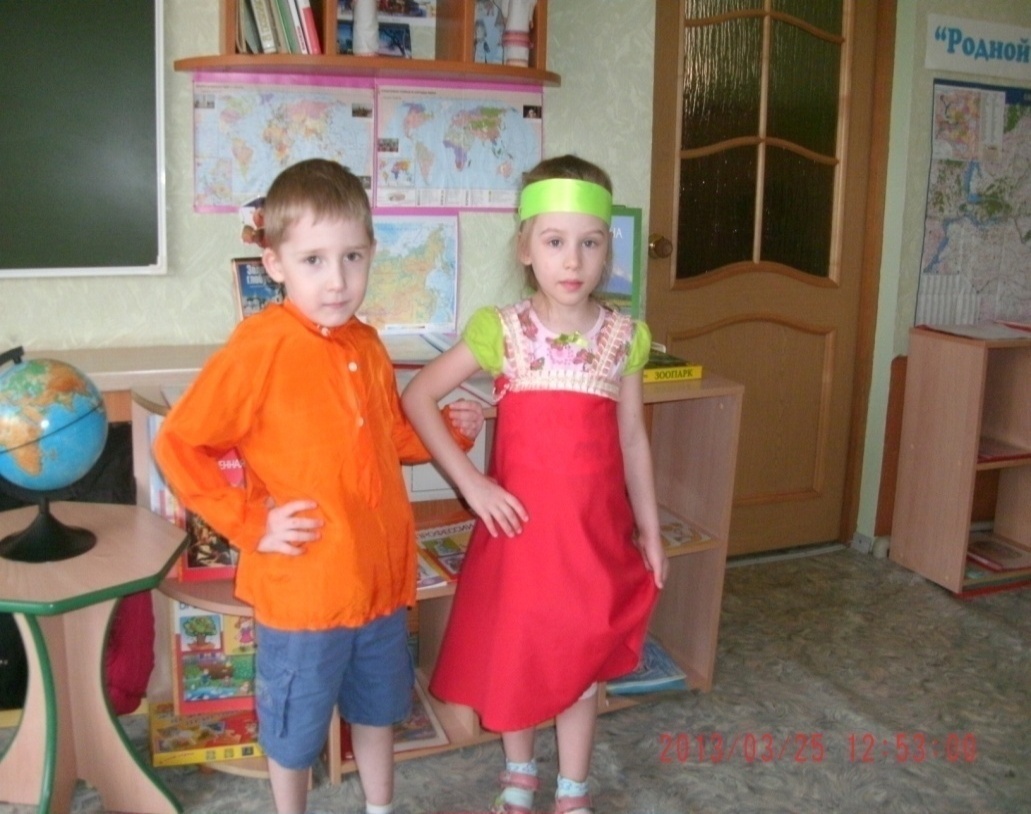 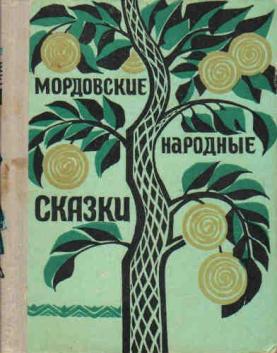 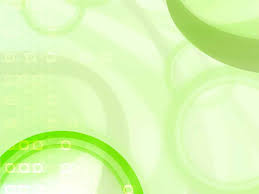 «Путешествия в давние времена»
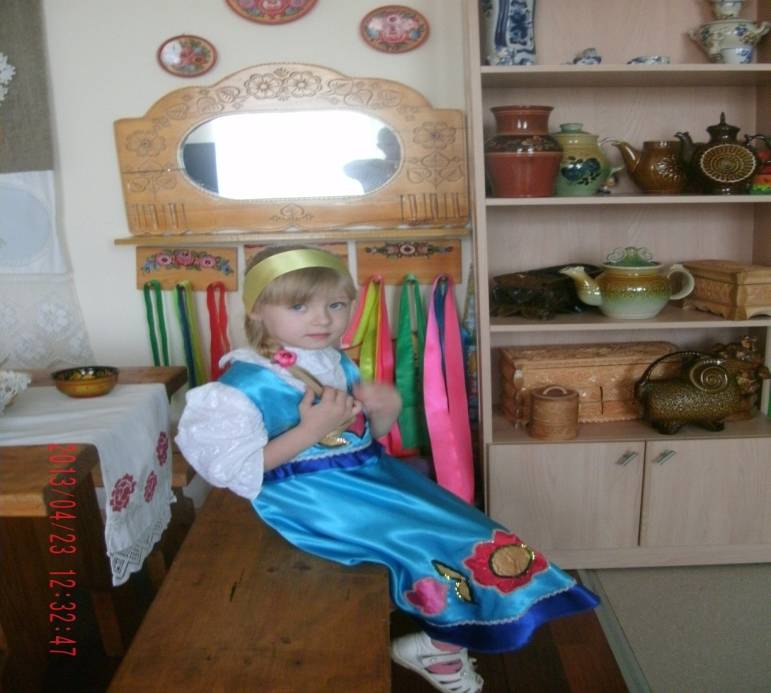 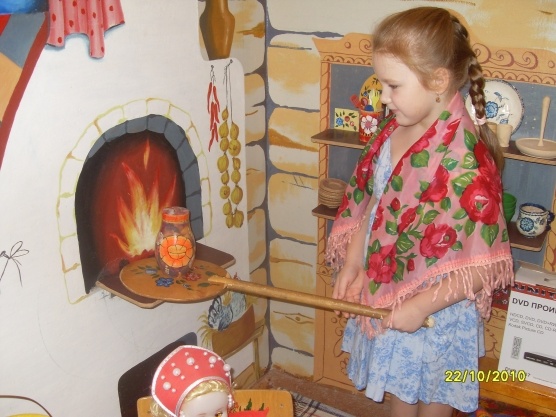 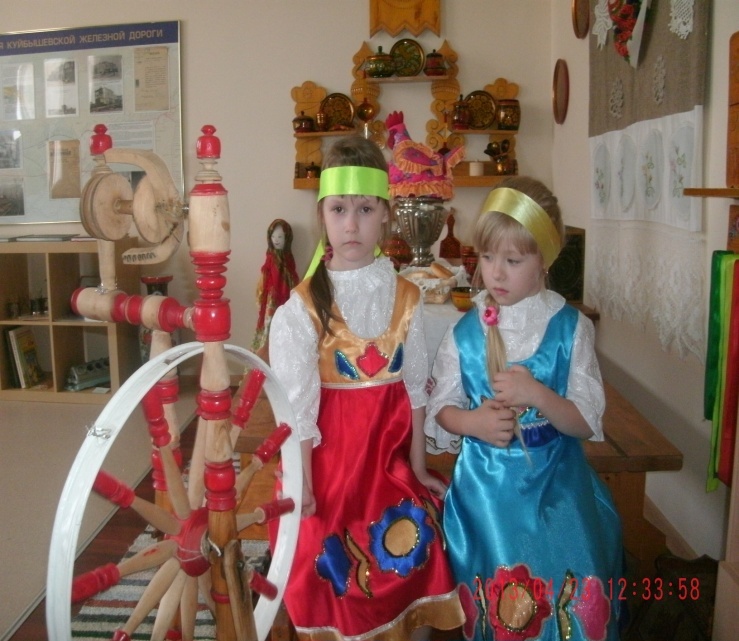 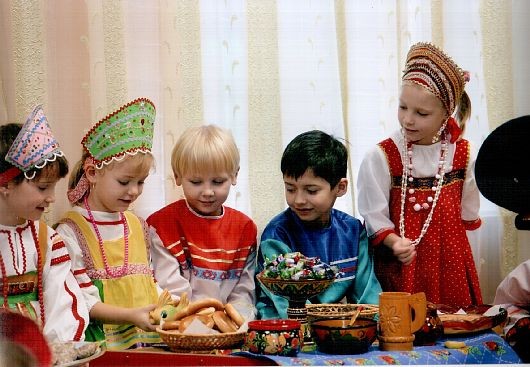 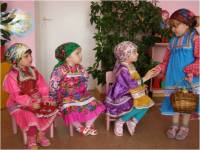 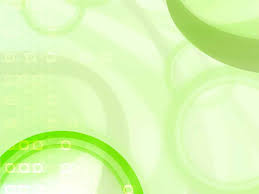 Подвижные народные игры
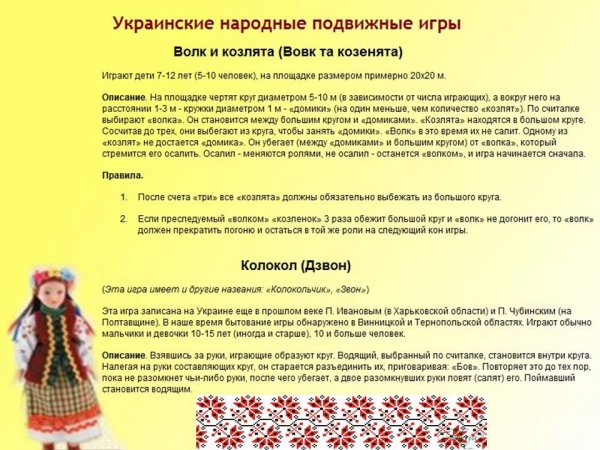 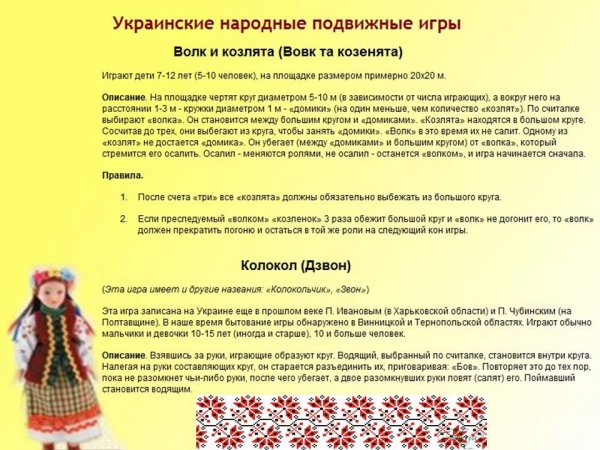 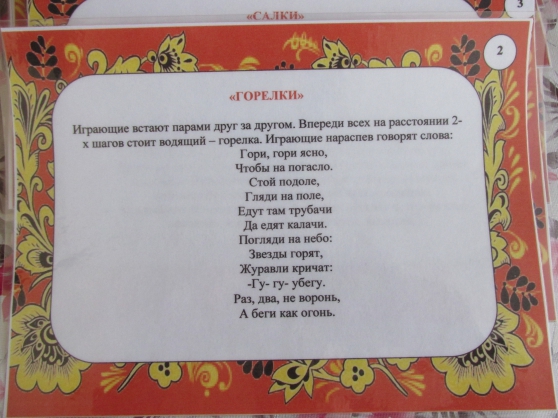 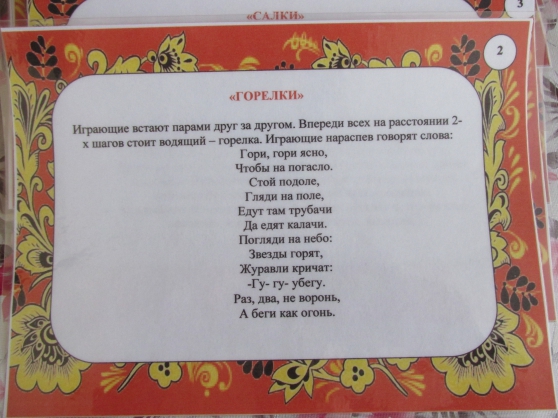 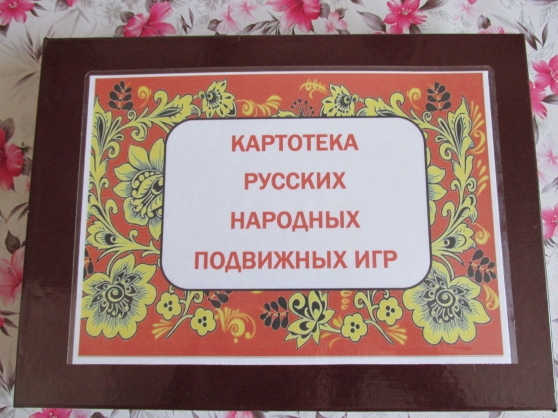 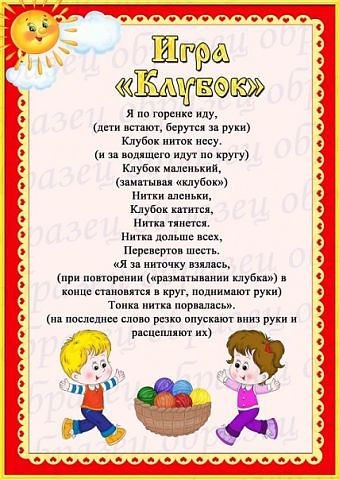 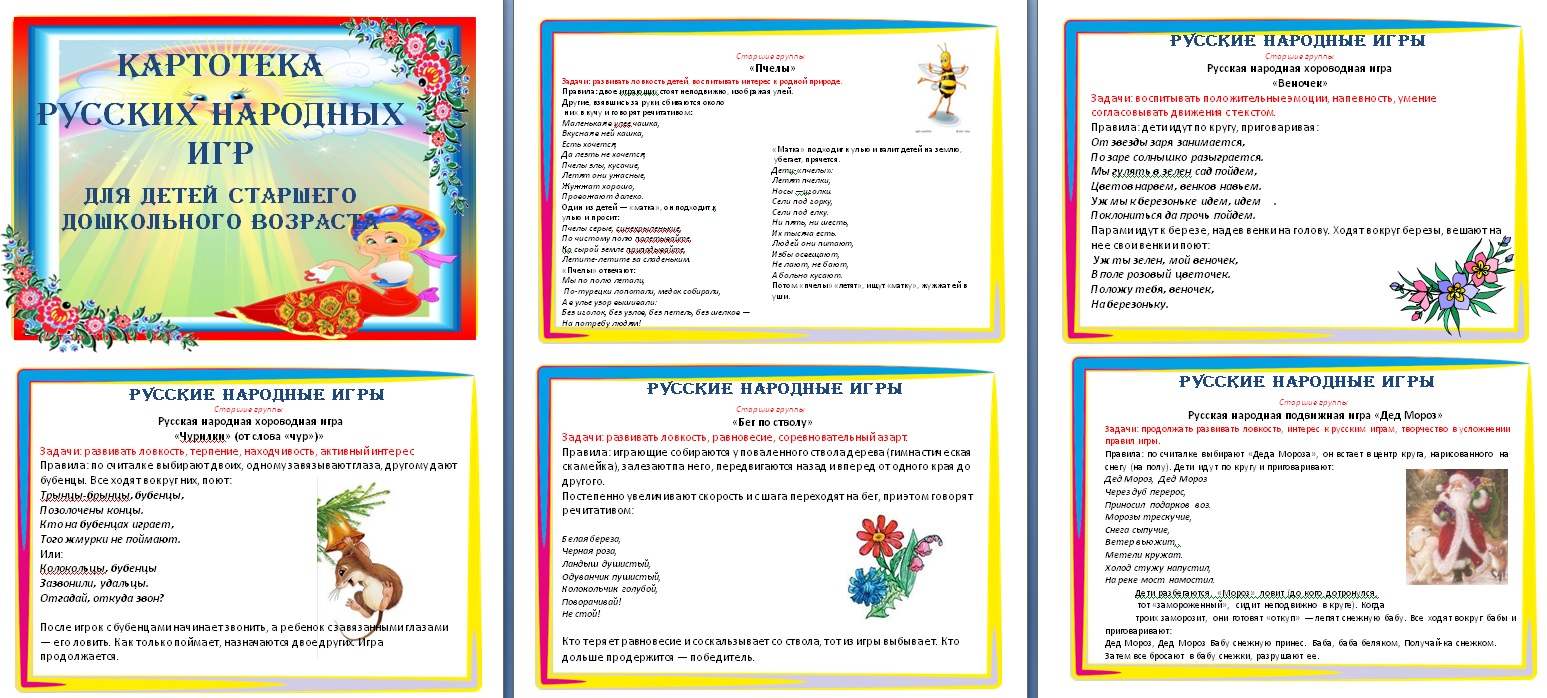 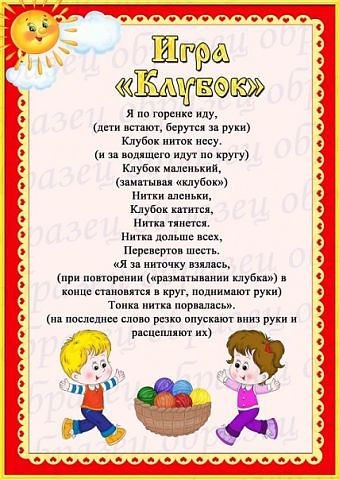 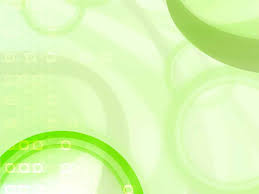 Подвижные игры народов Поволжья
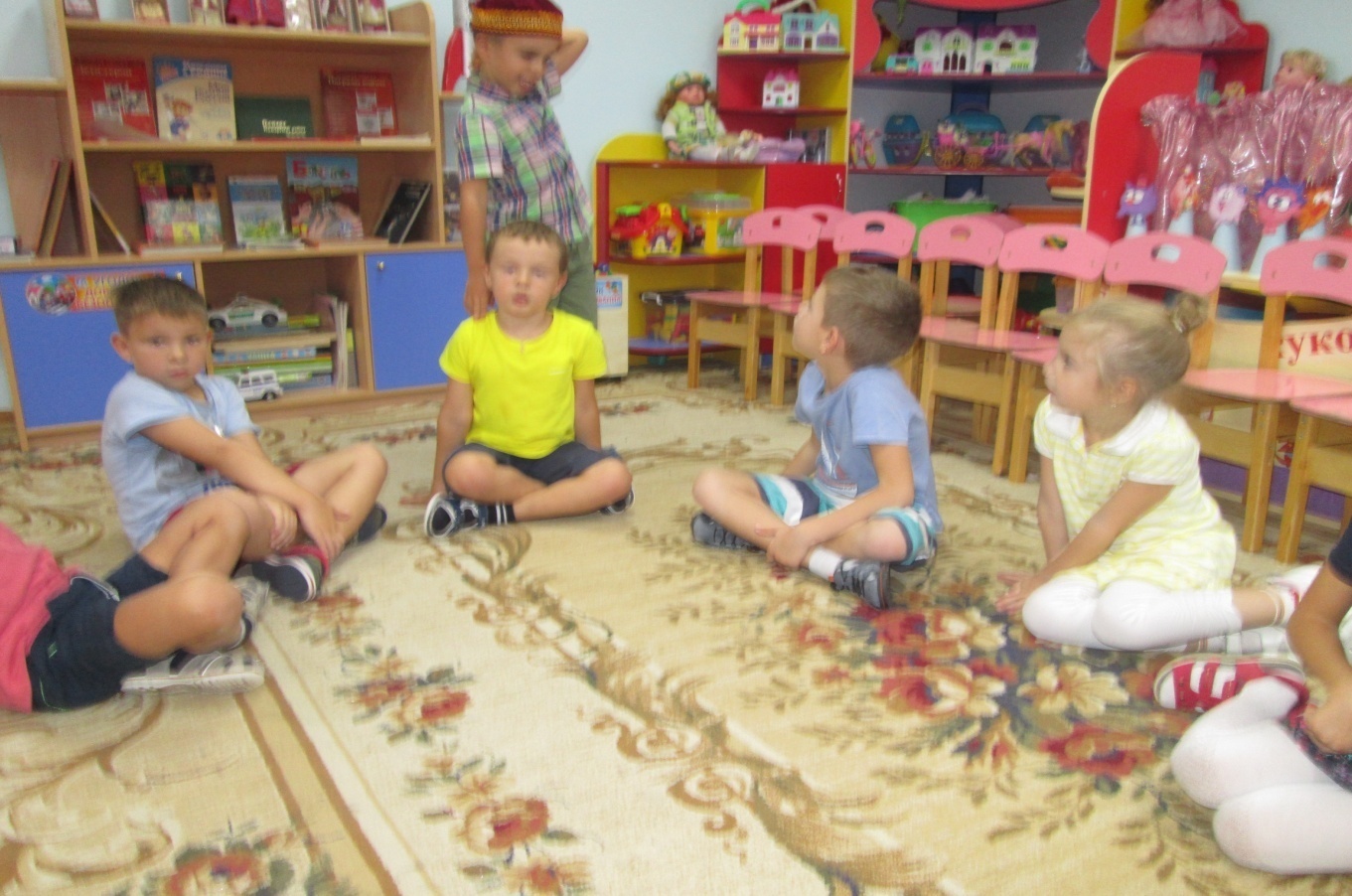 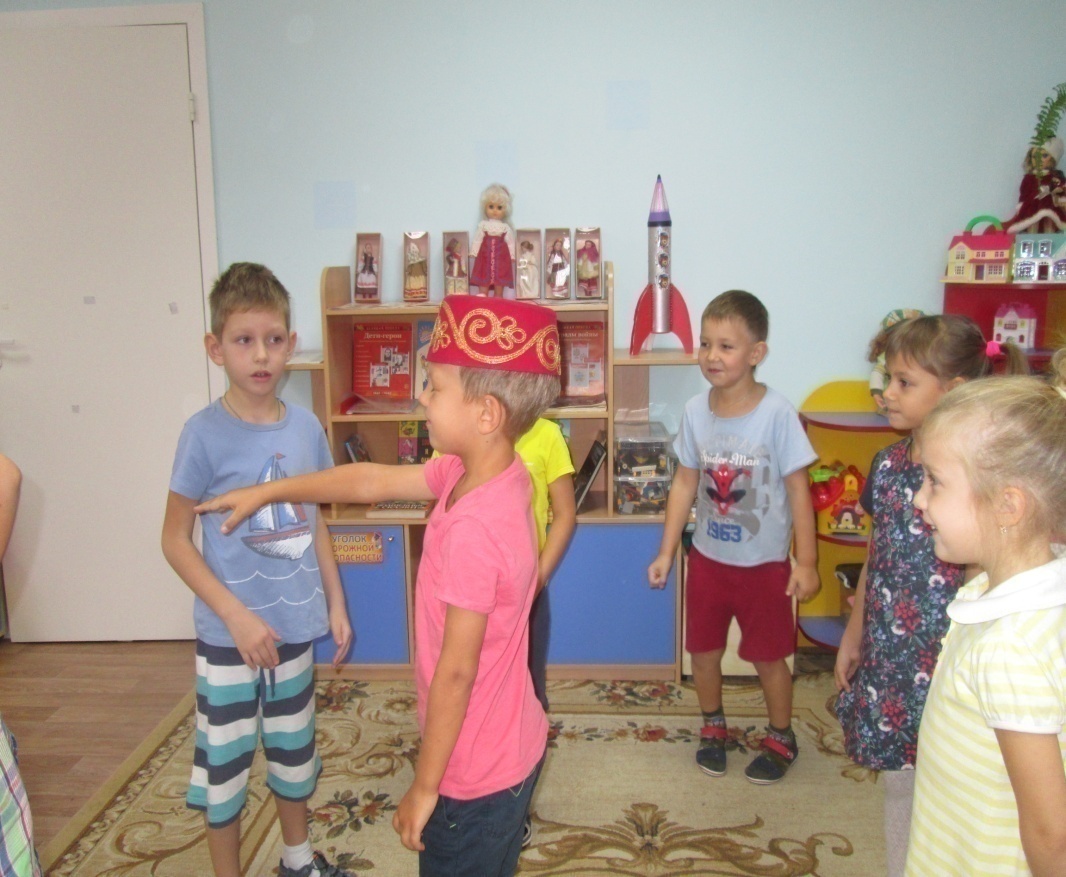 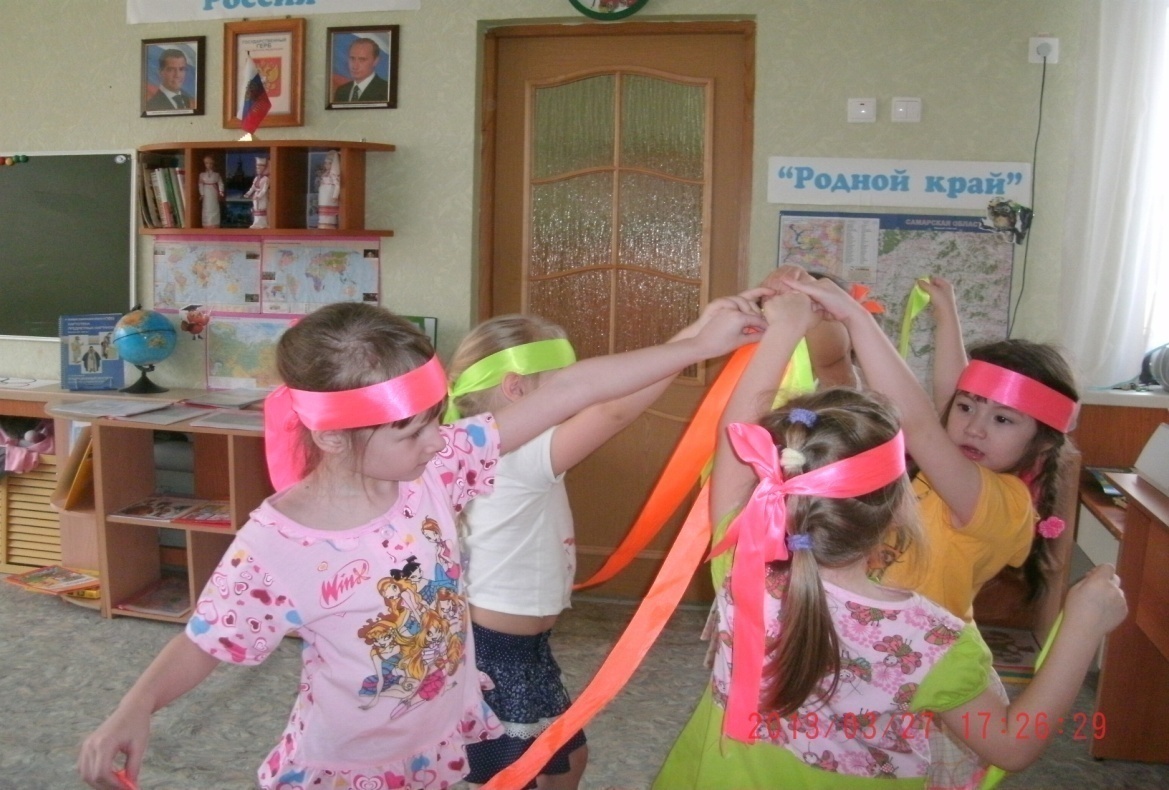 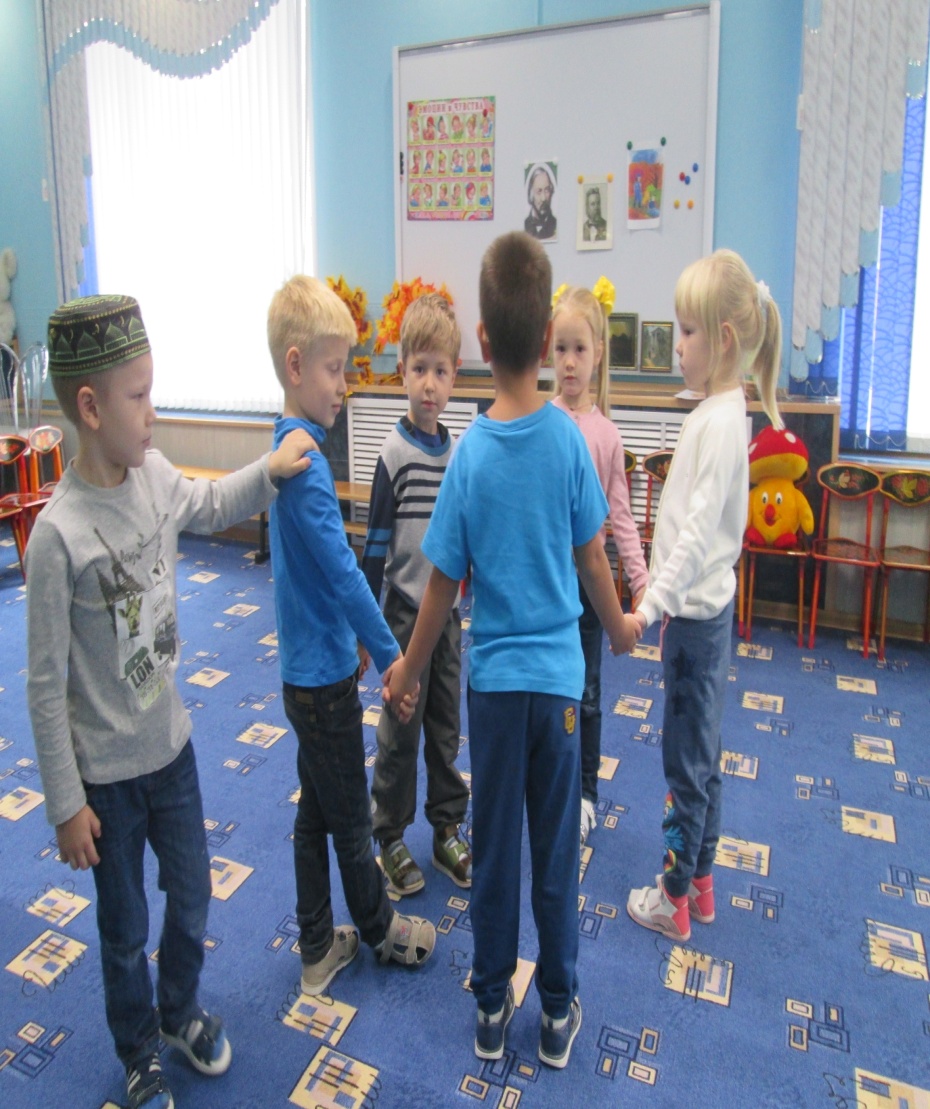 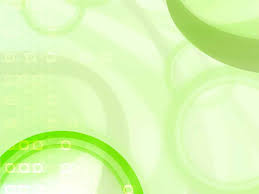 Куклы народов Поволжья
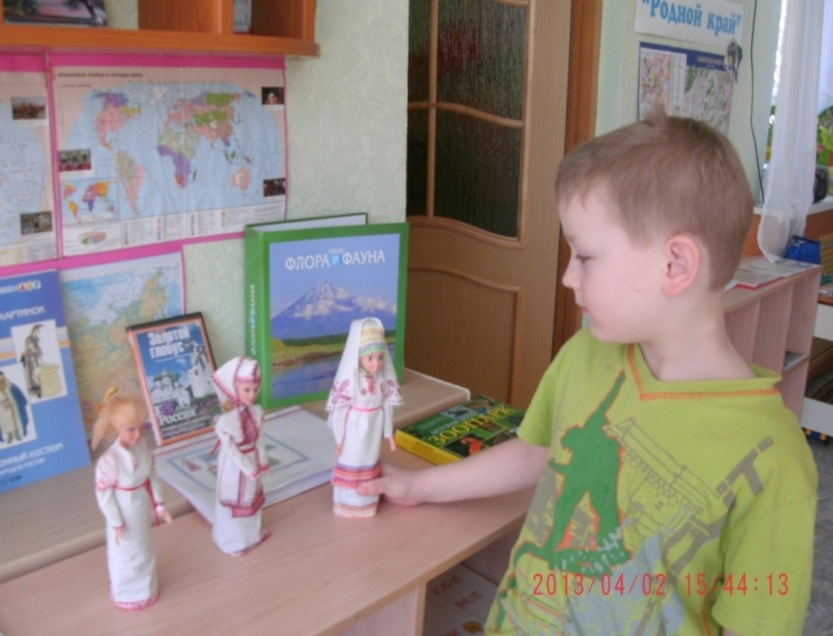 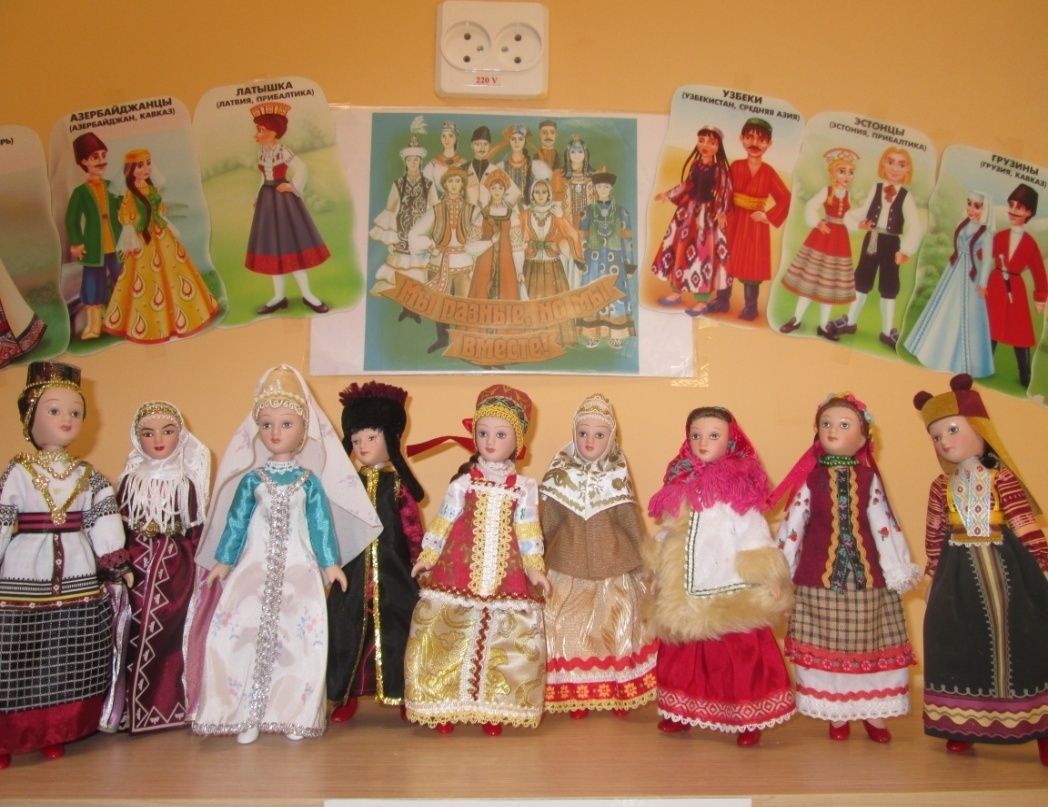 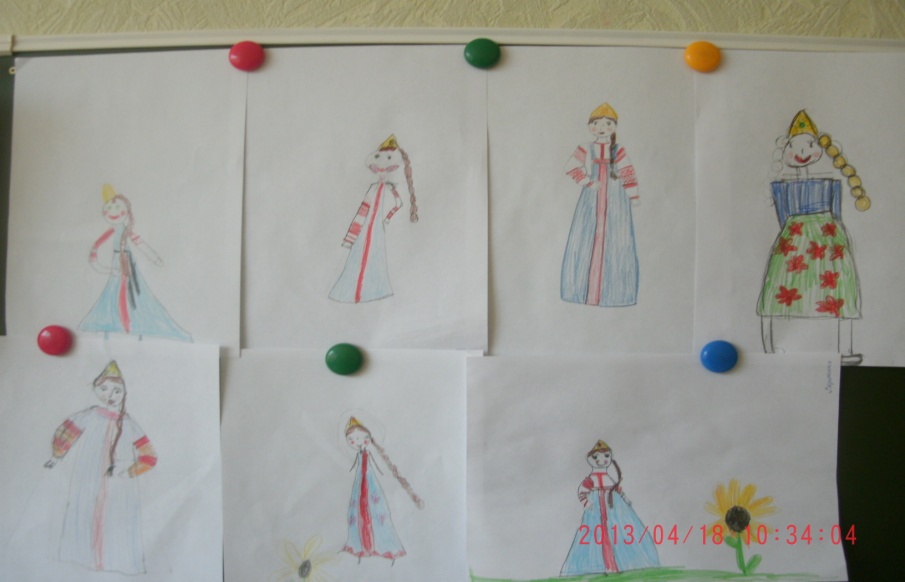 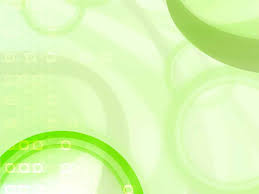 Сюжетно-ролевые игры
«В гостях у Аленки»
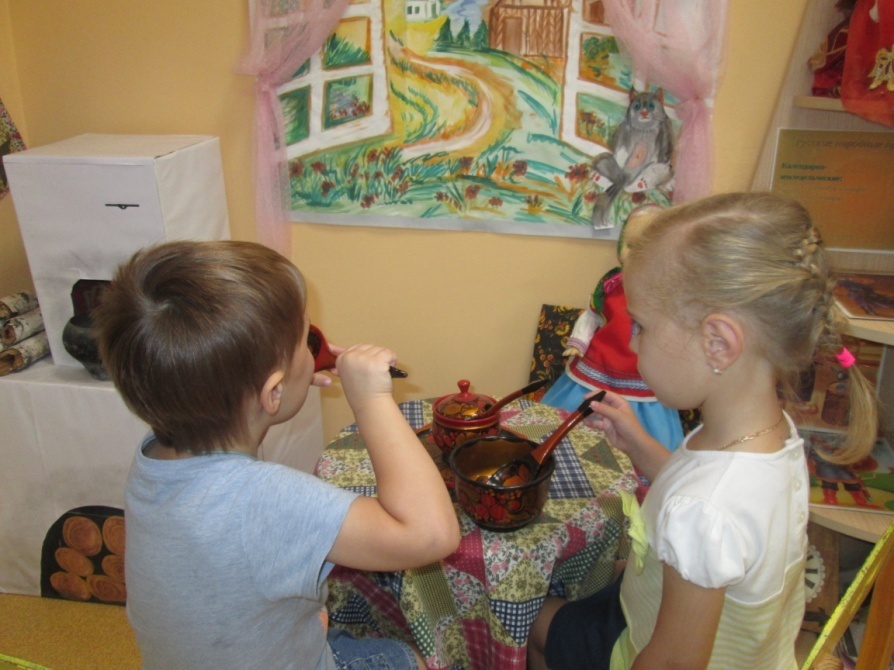 «Помощница»
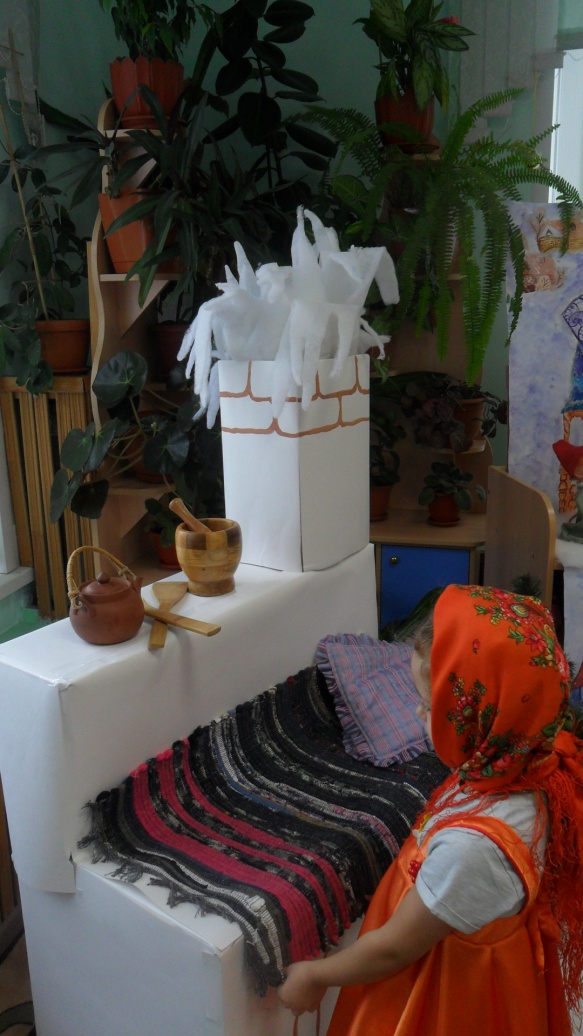 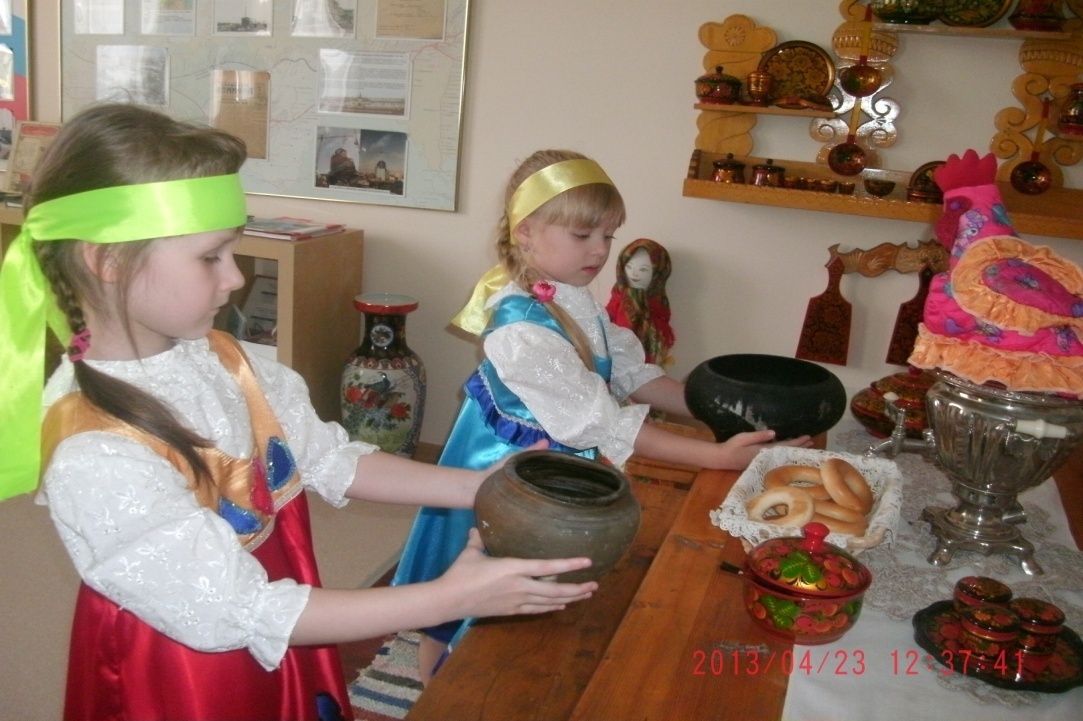 «Хозяюшки»
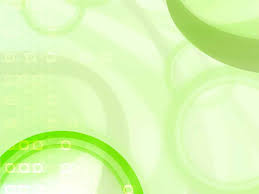 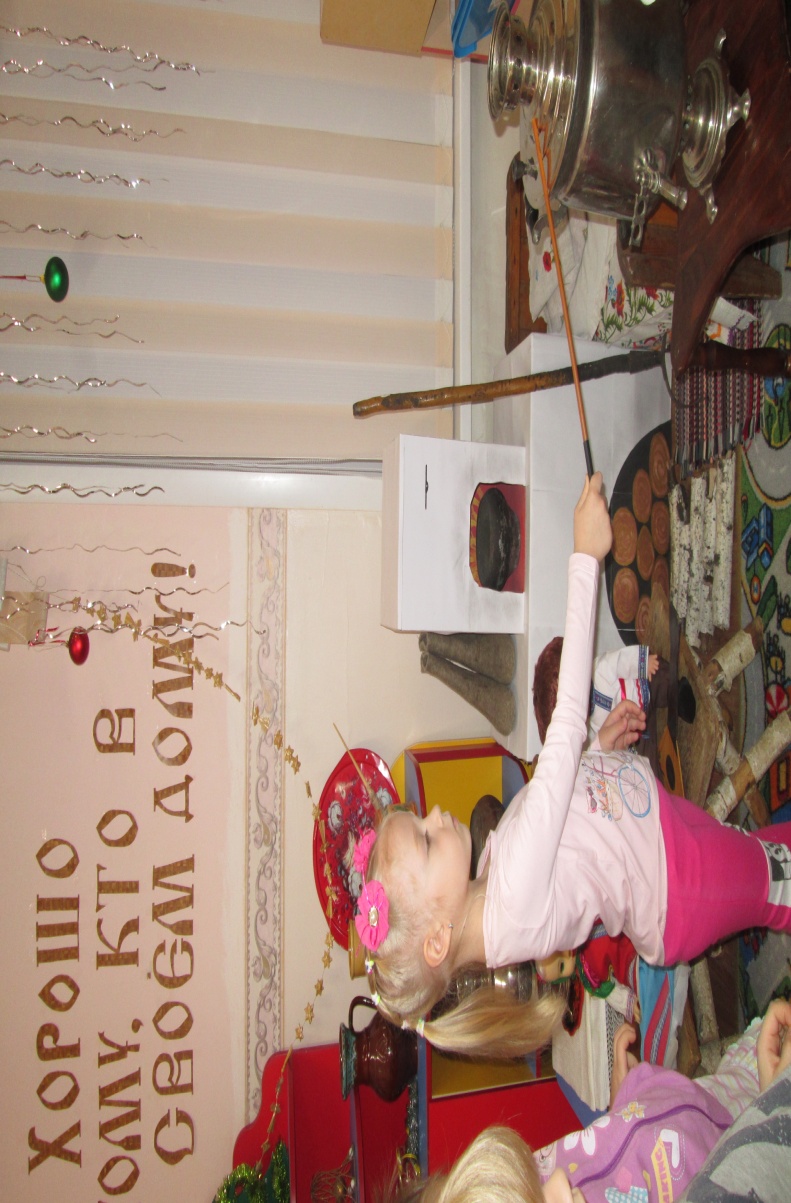 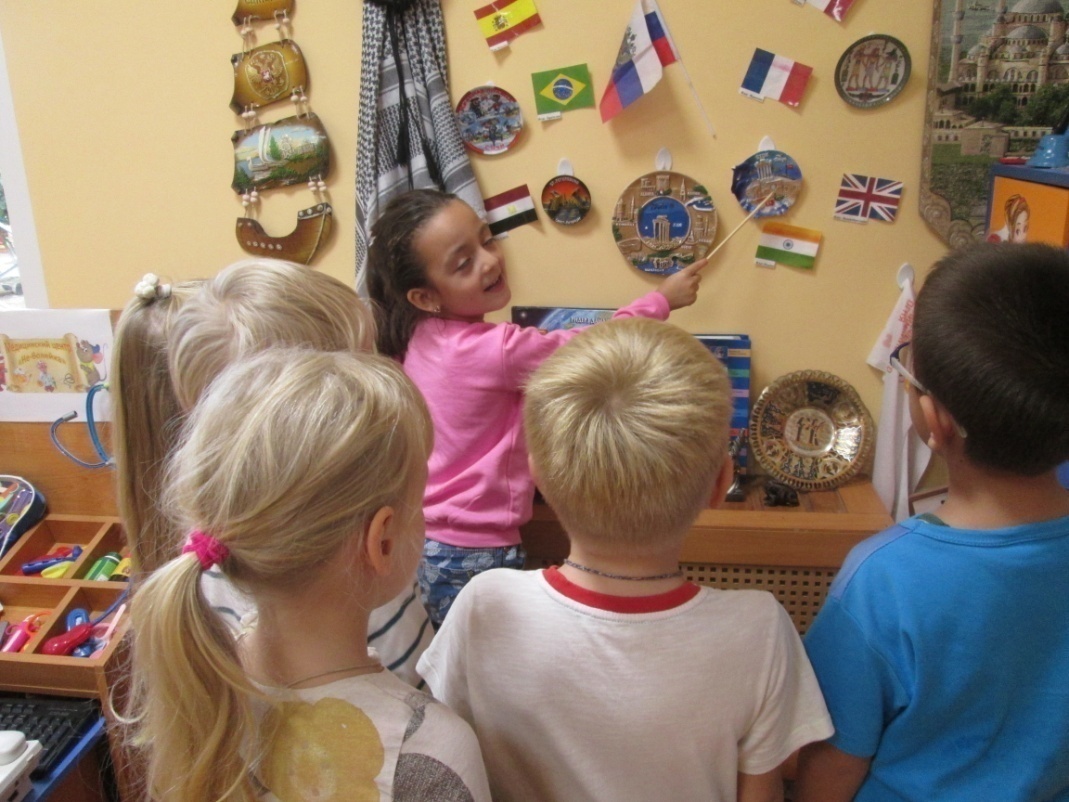 Сюжетно-ролевая игры «Музей народов мира»
«Музей русского быта»
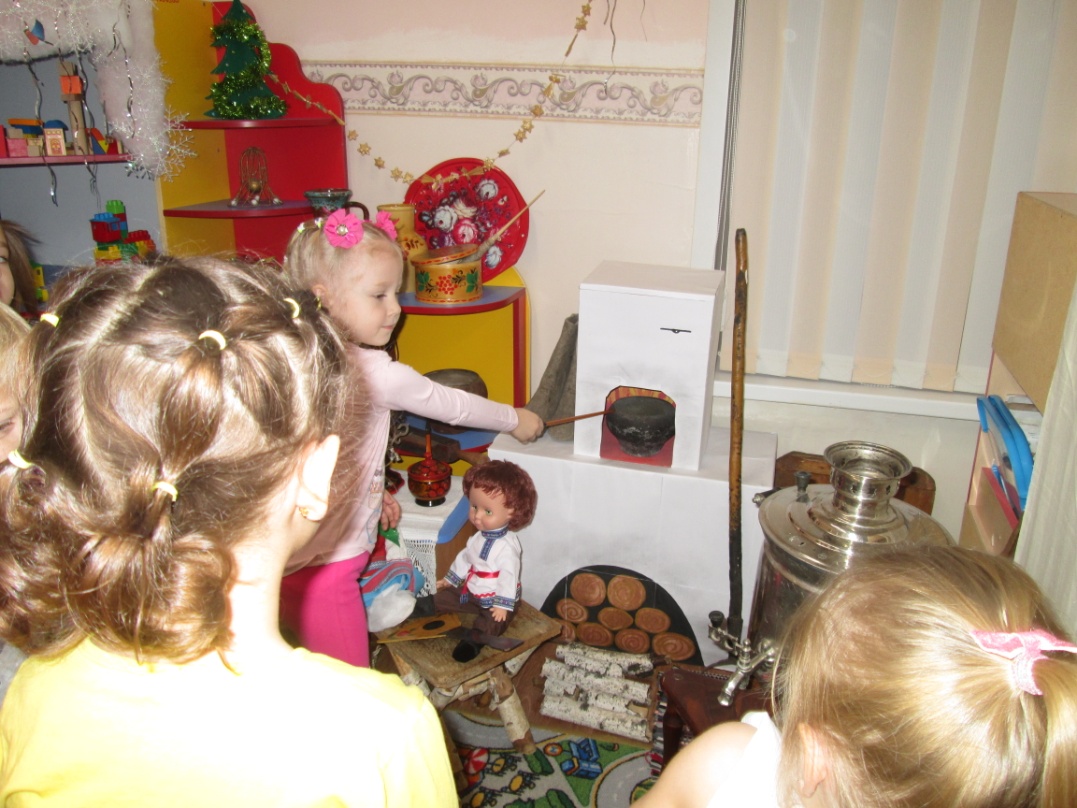 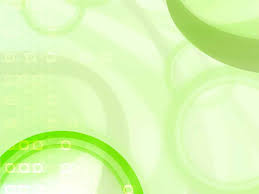 Предметы быта с орнаментами народов Поволжья
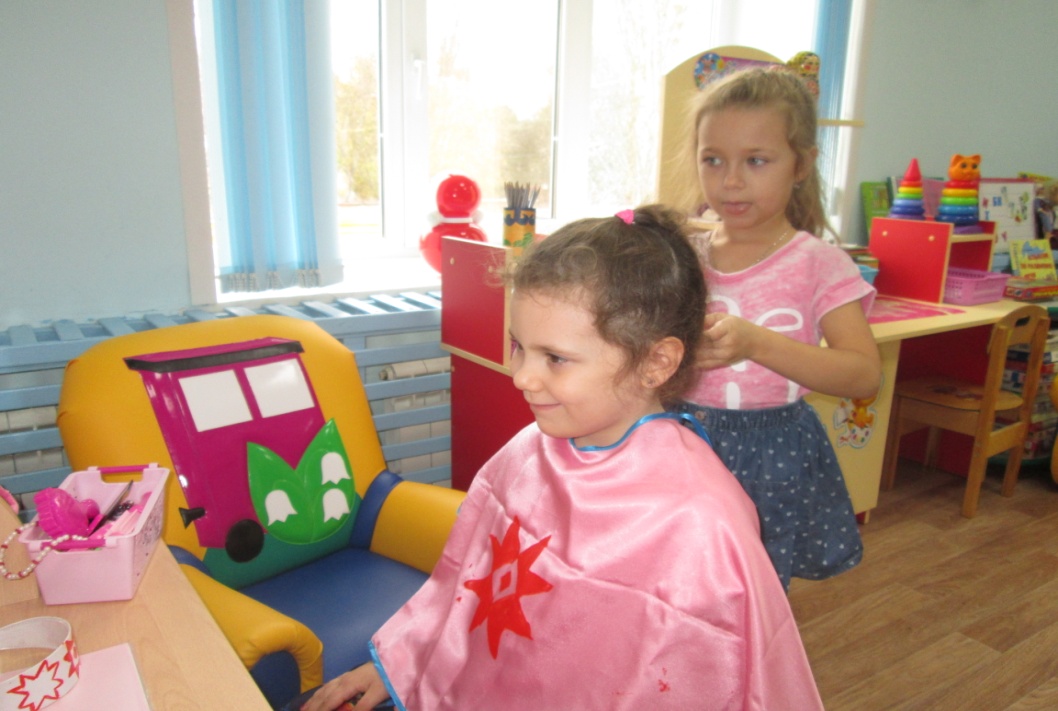 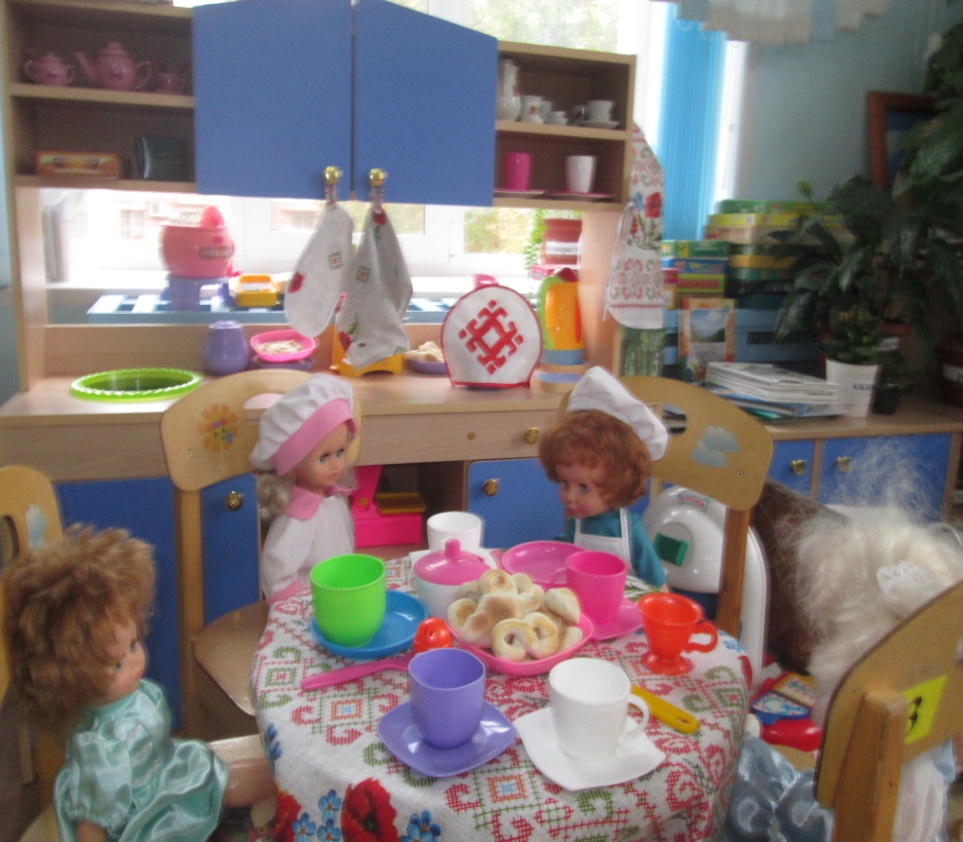 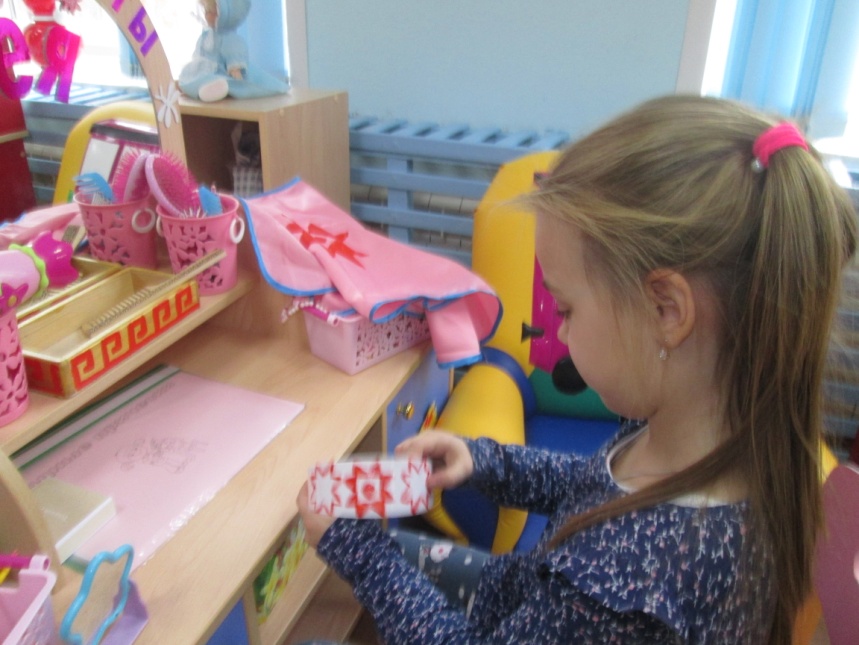 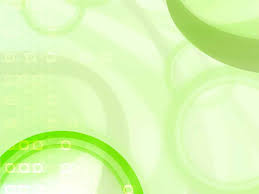 Наши дежурные и на стол накроют и украсят и уберут
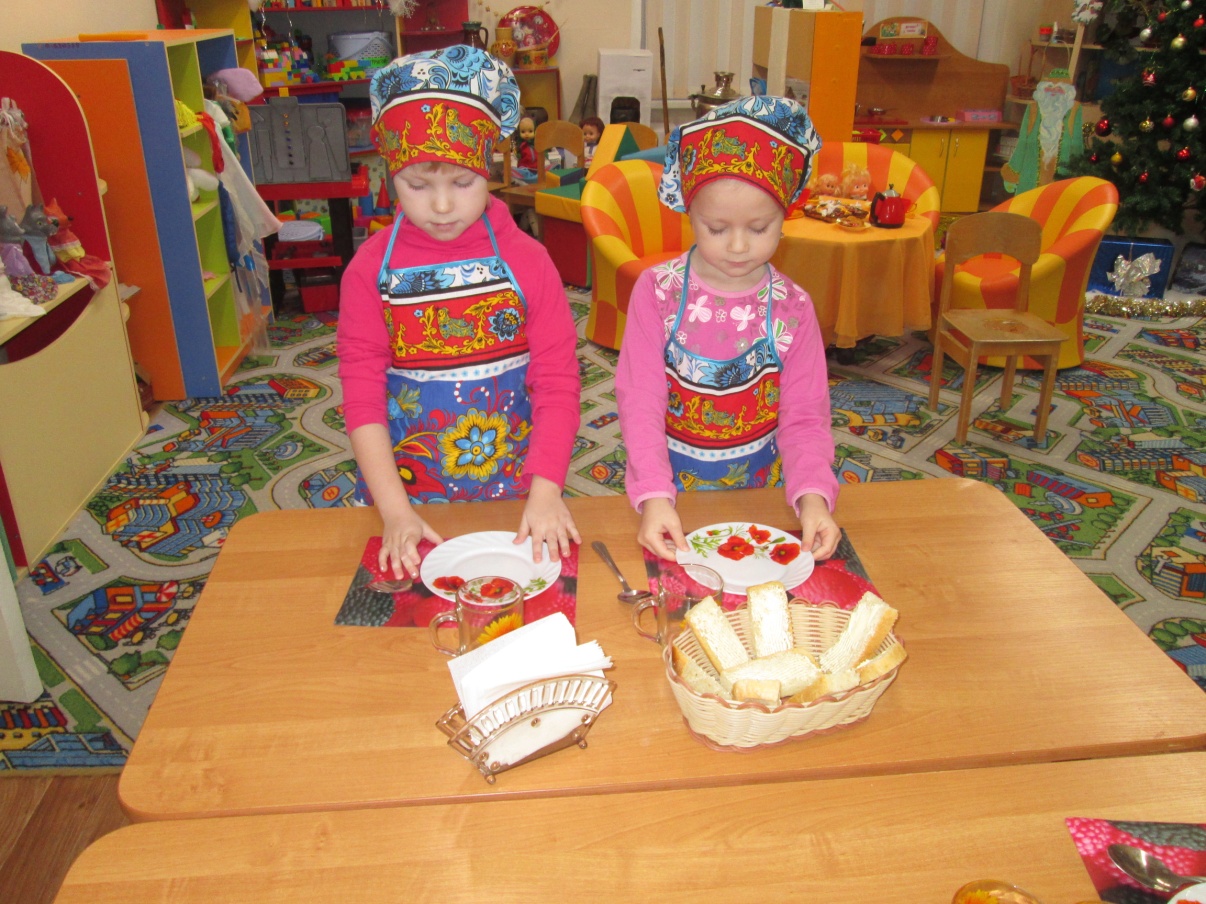 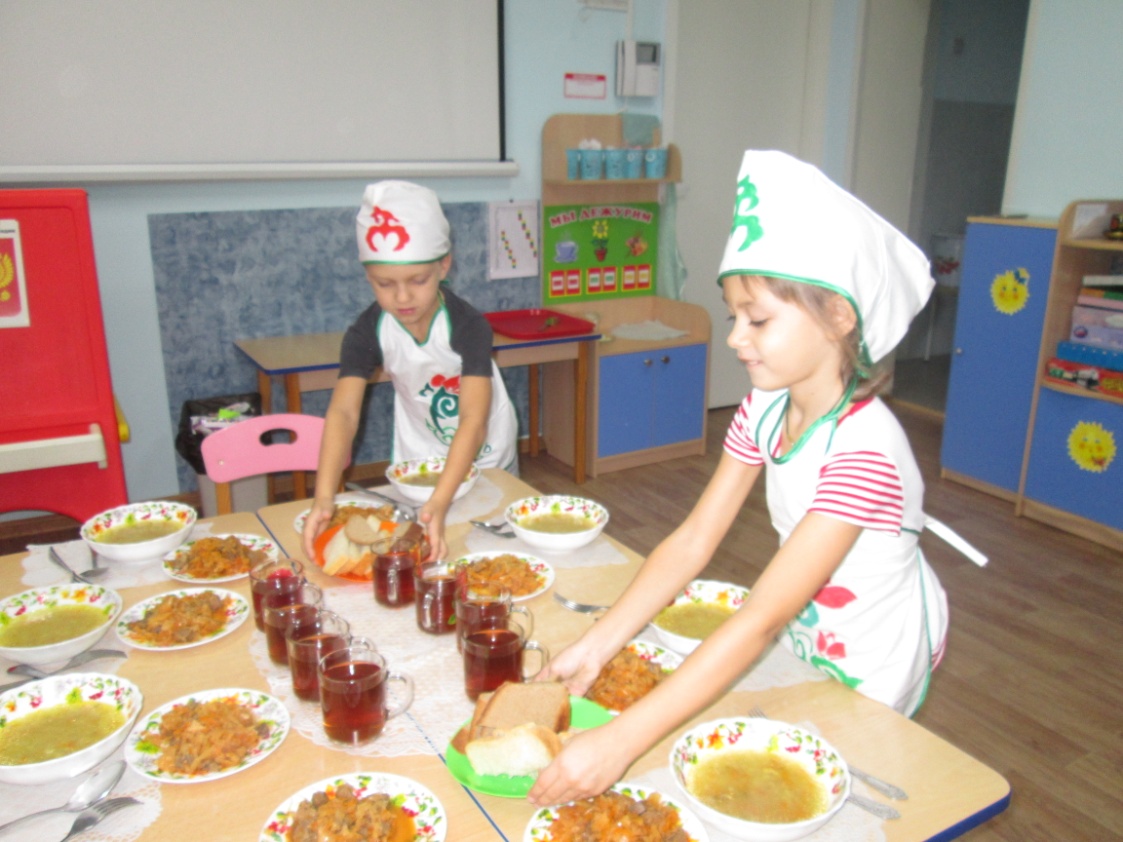 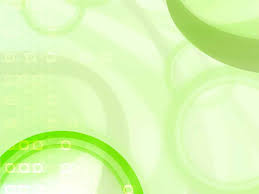 Картотеки пословиц и поговорок
Совместная образовательная деятельность:
Викторина «Дружба крепкая»
 Викторина «Без труда не выловишь и рыбку из пруда»
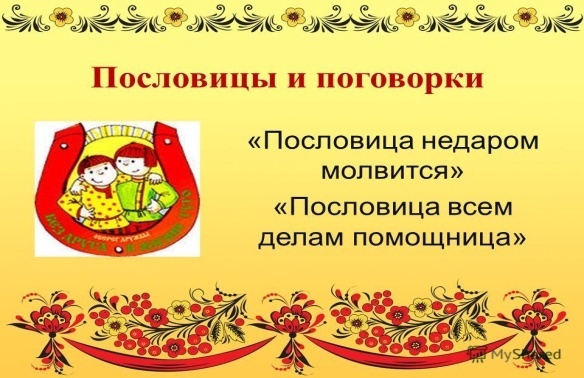 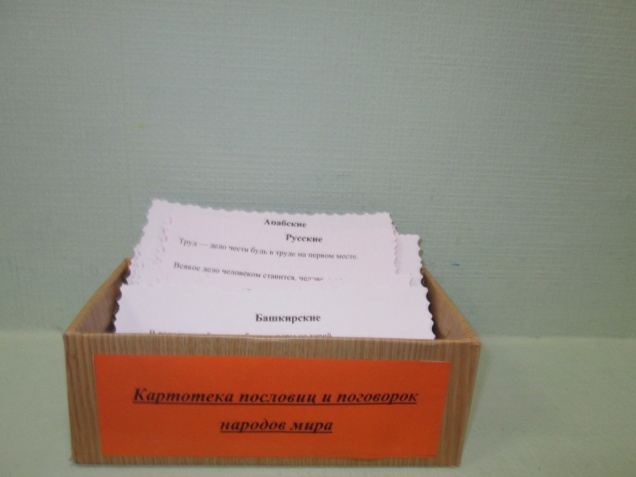 Картотека пословиц и поговорок народов Поволжья
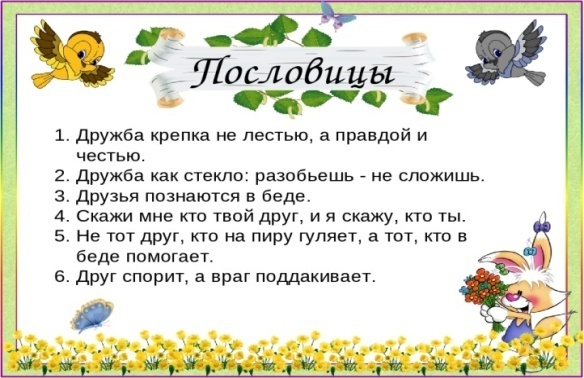 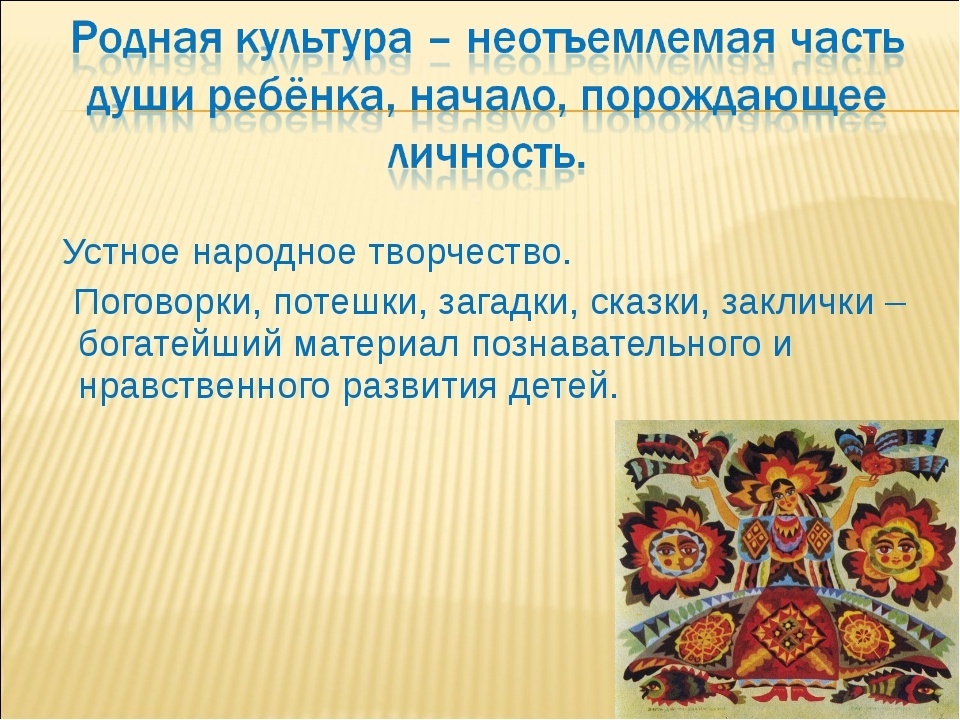 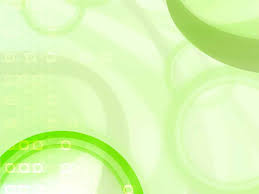 Картины русских художников
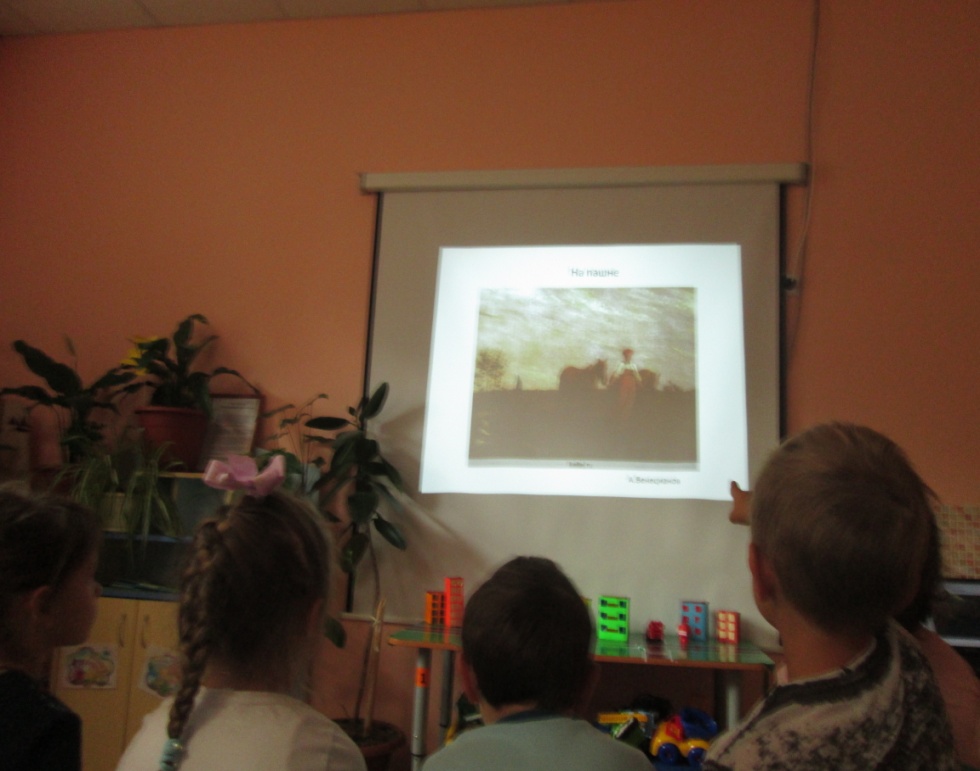 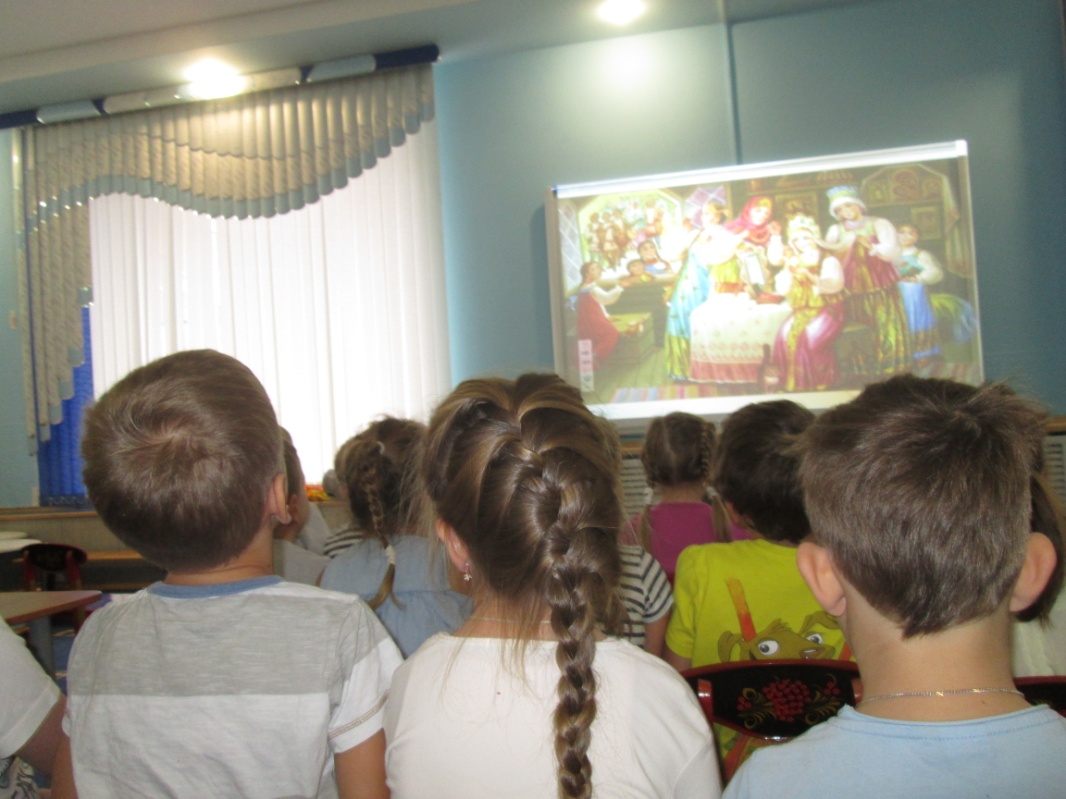 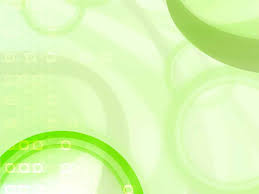 Развлечения, досуги
Развлечение «Голубая Гжель»
Художественная мастерская
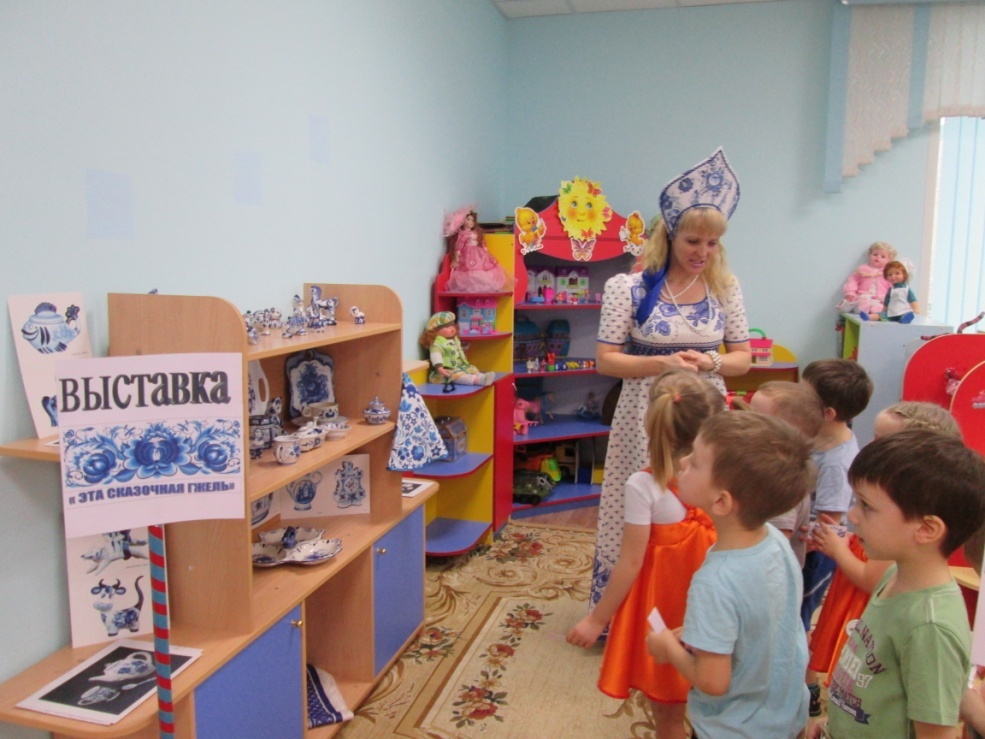 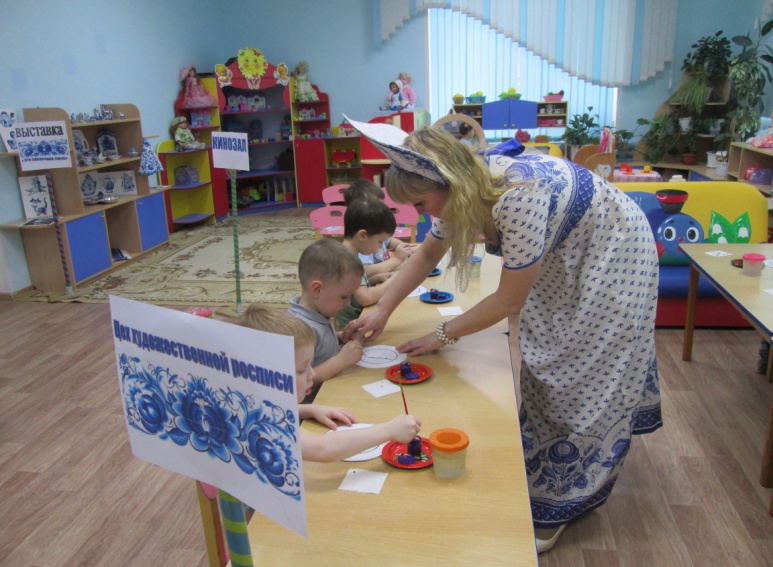 Викторина «Пословицы о дружбе»
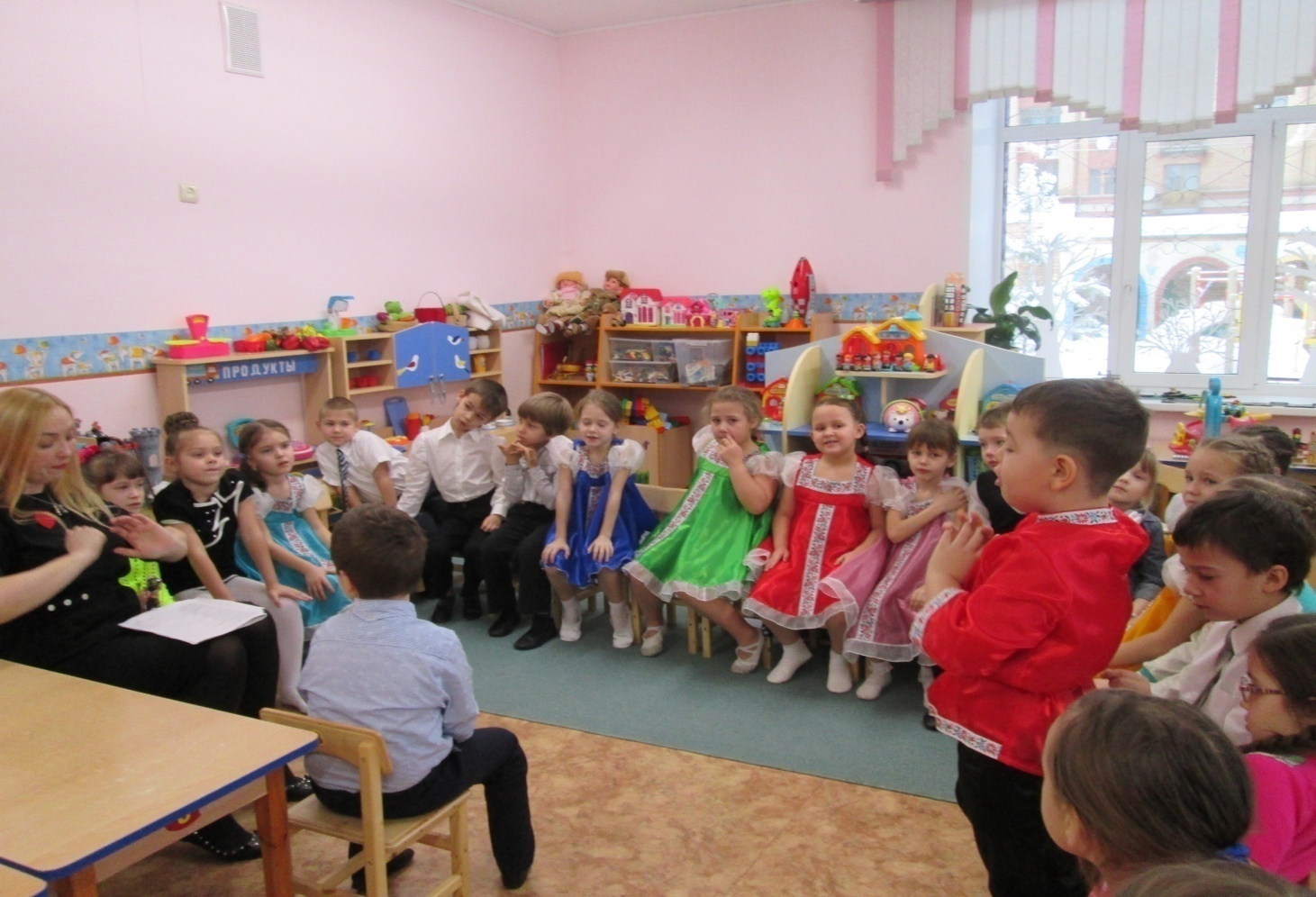 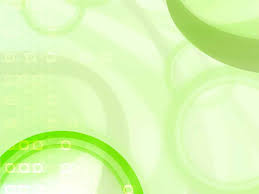 ХУДОЖЕСТВЕННАЯ  МАСТЕРСКАЯ
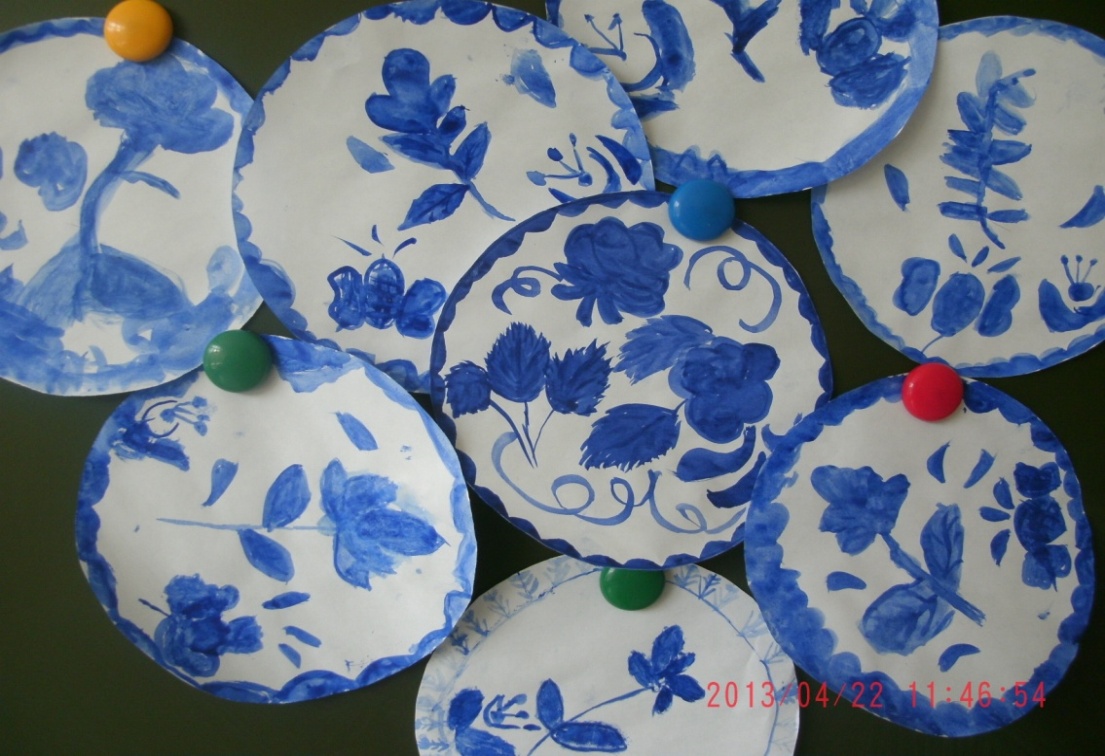 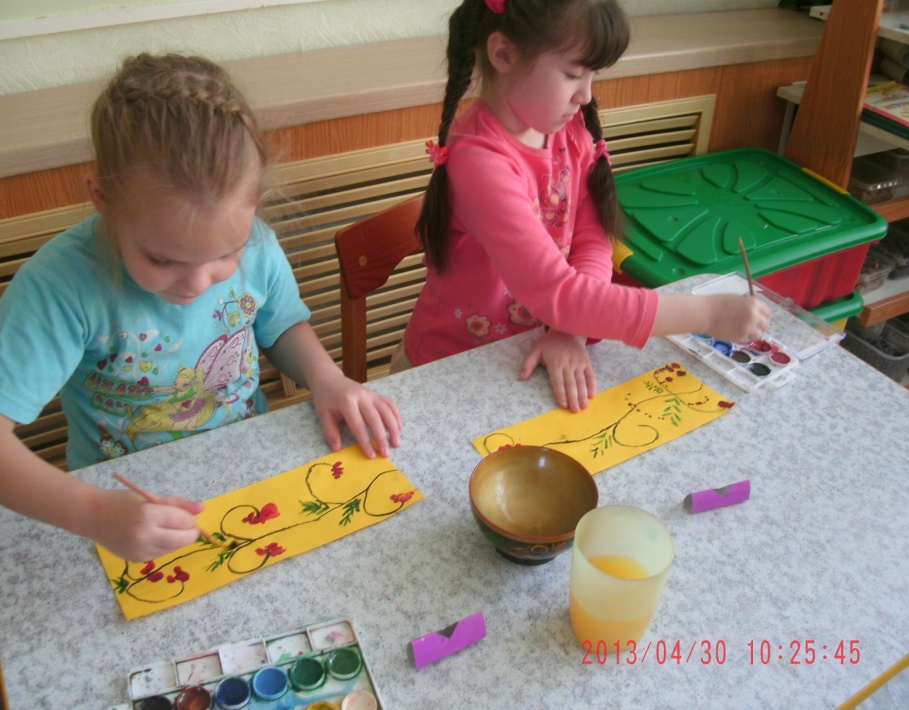 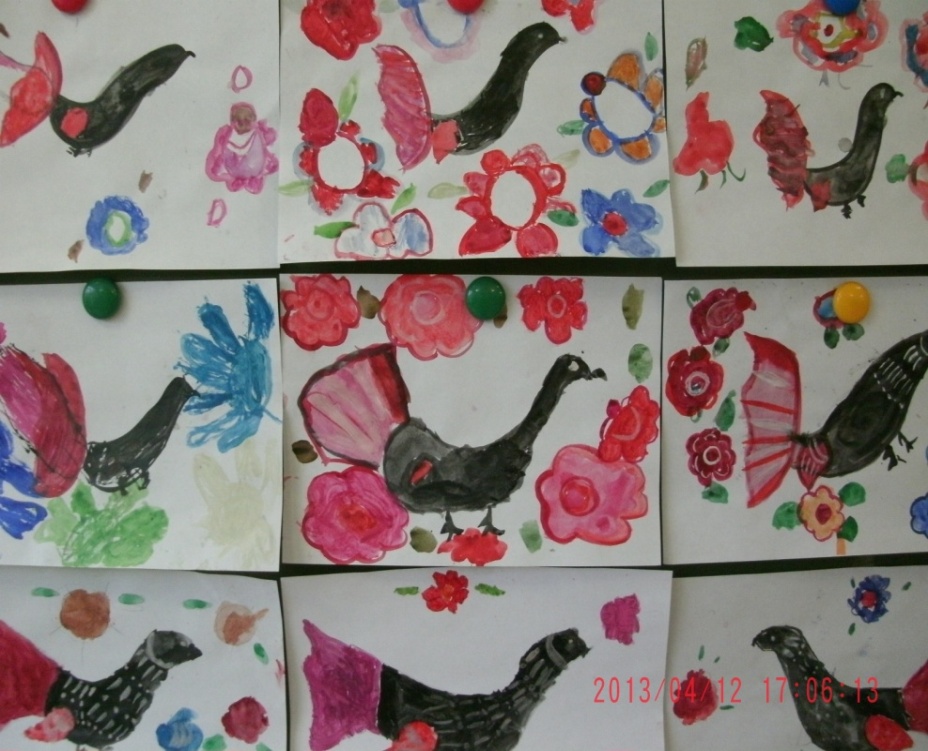 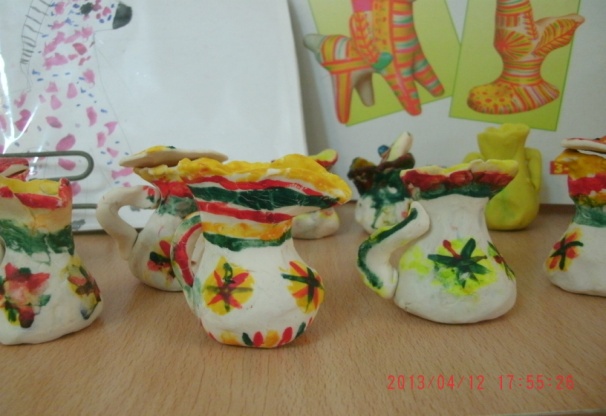 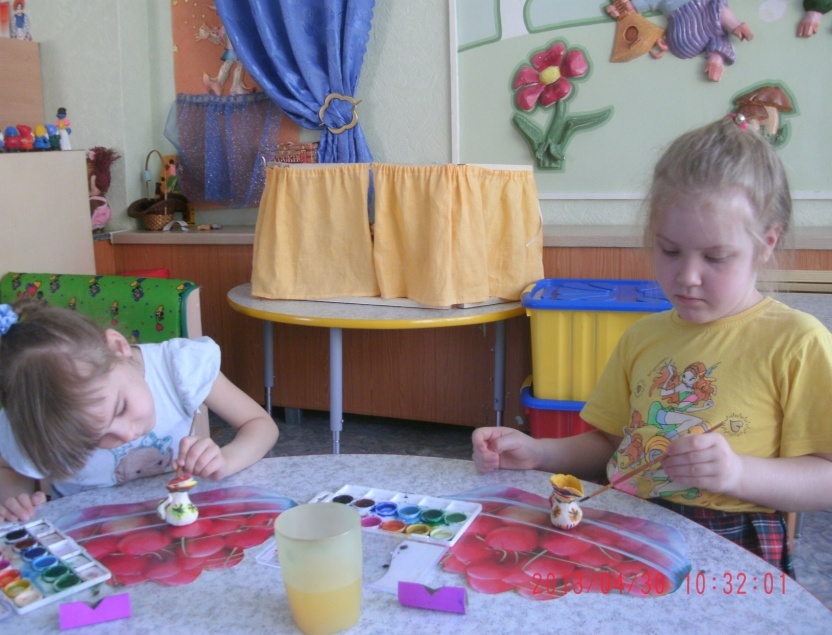 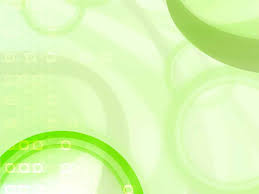 Социальные партнеры:

    МБОУ ДО «ДШИ № 1»
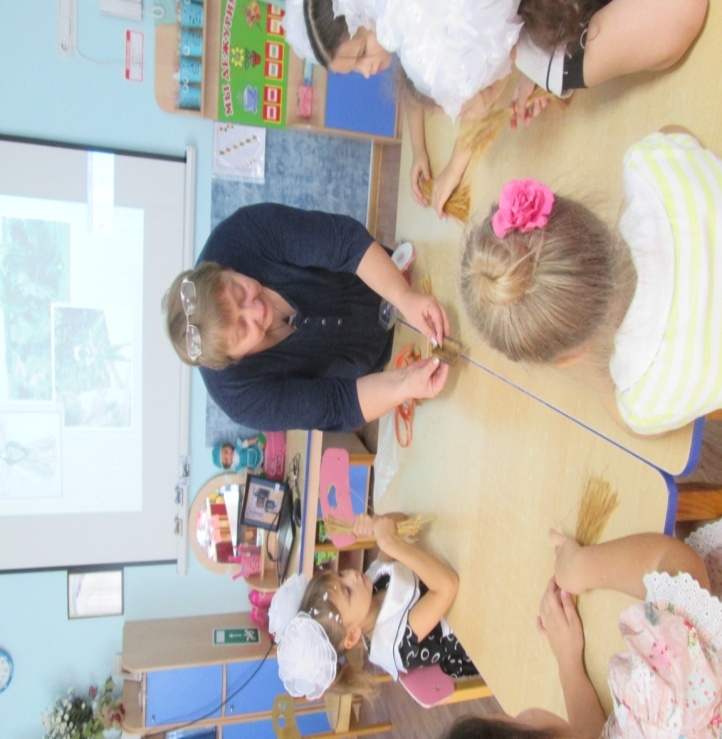 Мастер-класс «Кукла- Стригушка»
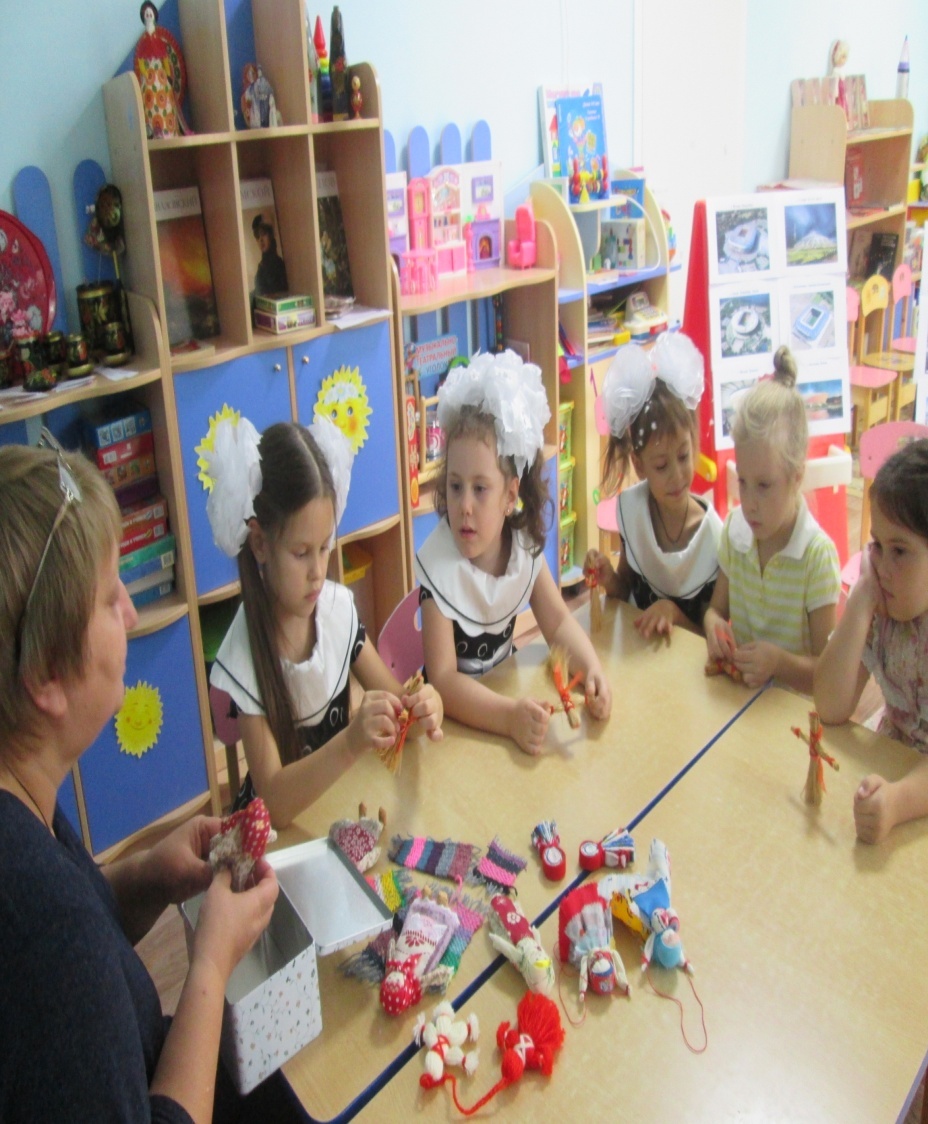 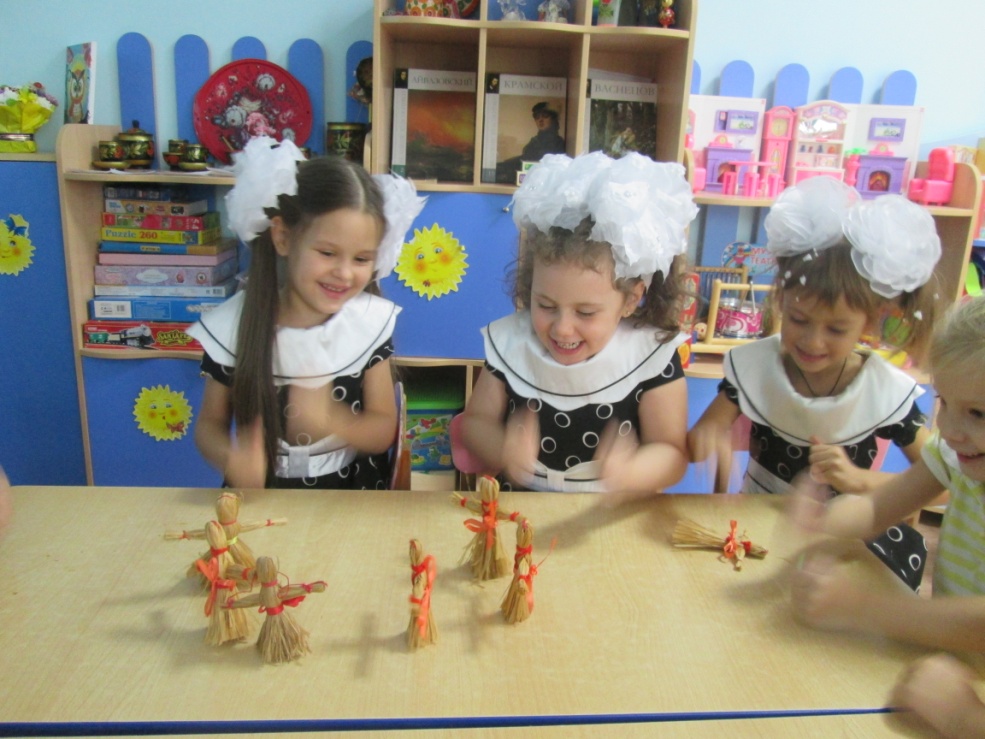 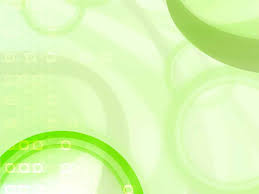 Путешествие по сказкам
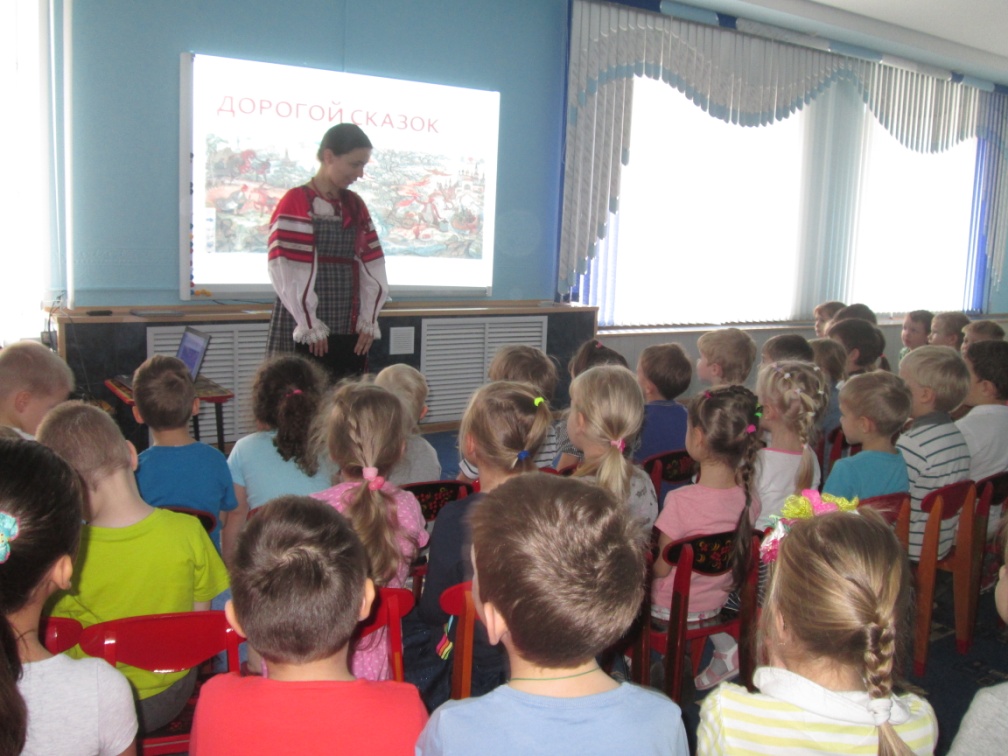 Детская библиотека – филиал № 14 МБУК   г.о. Самара
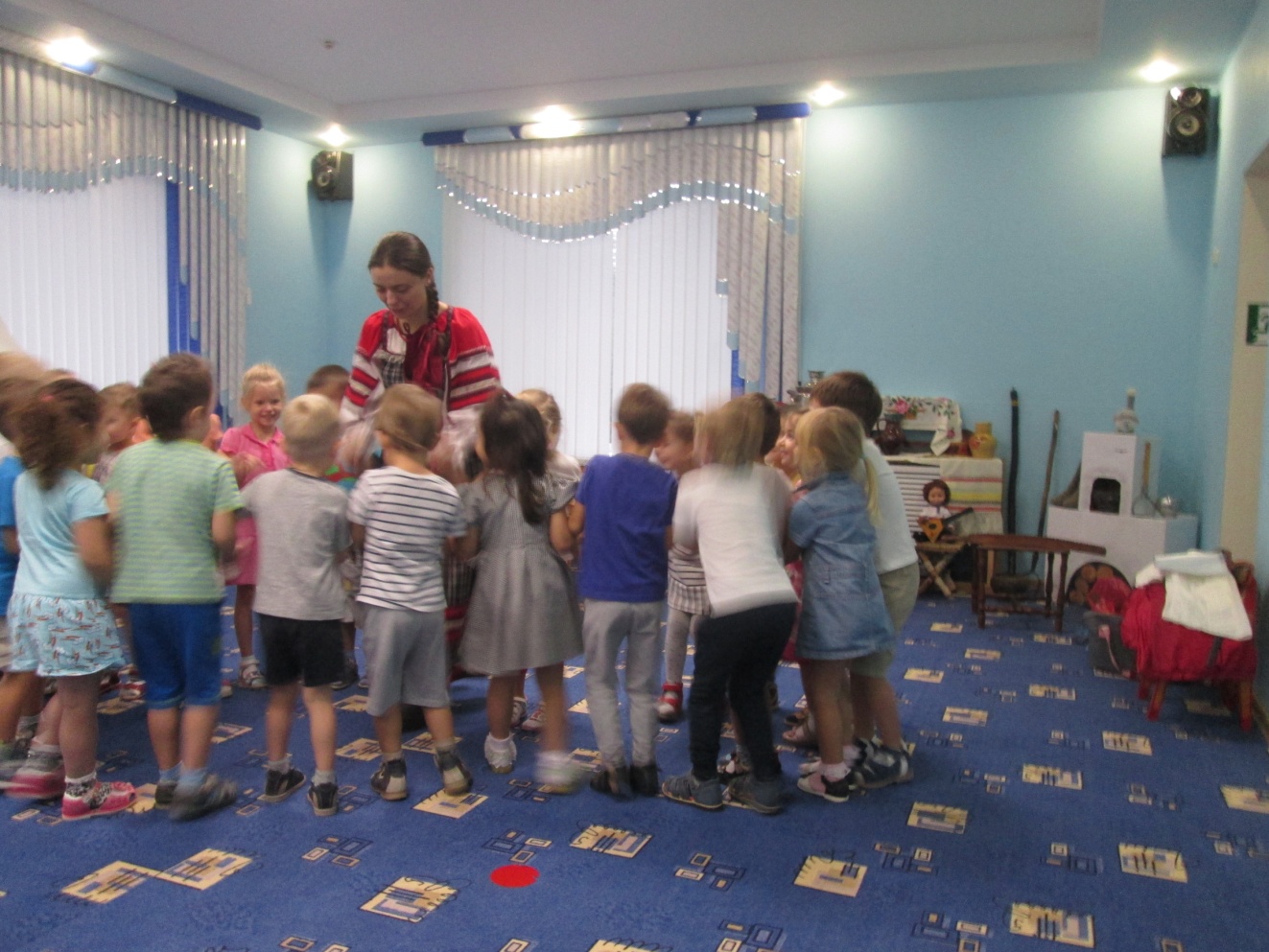 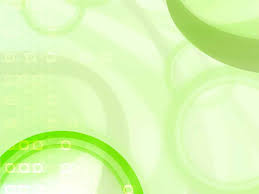 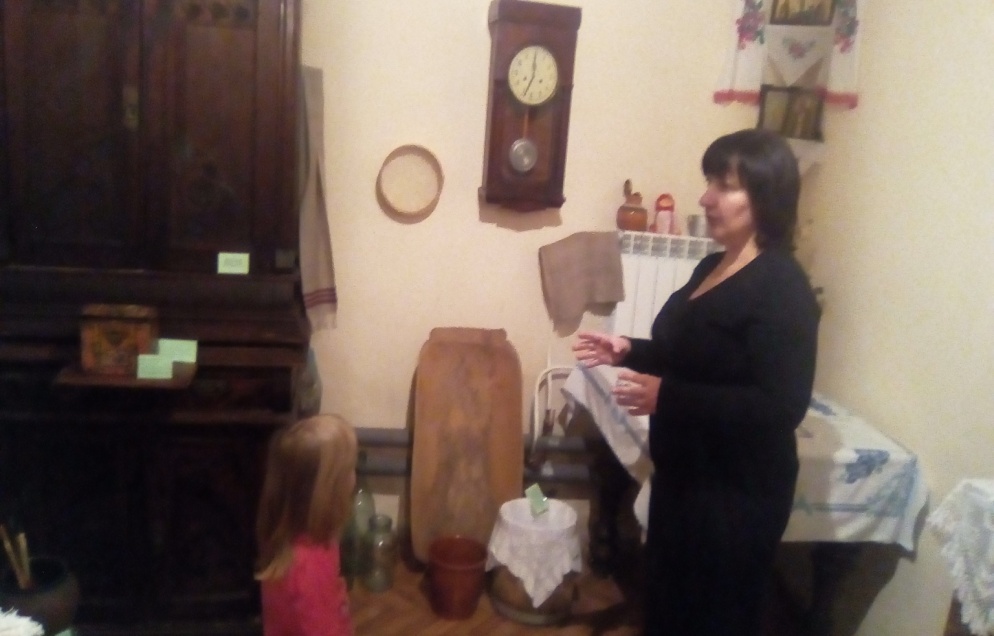 Посещение детской библиотеки
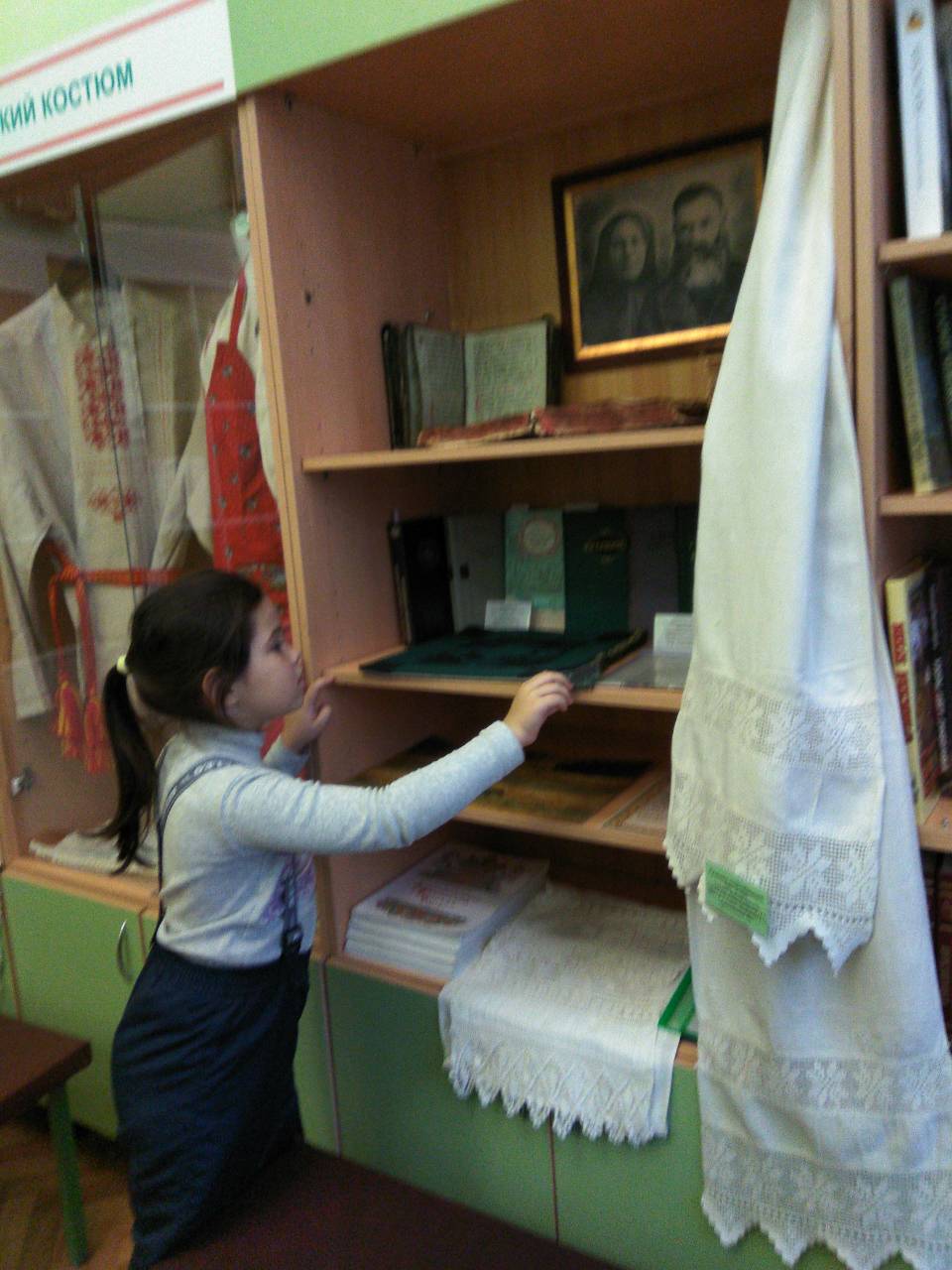 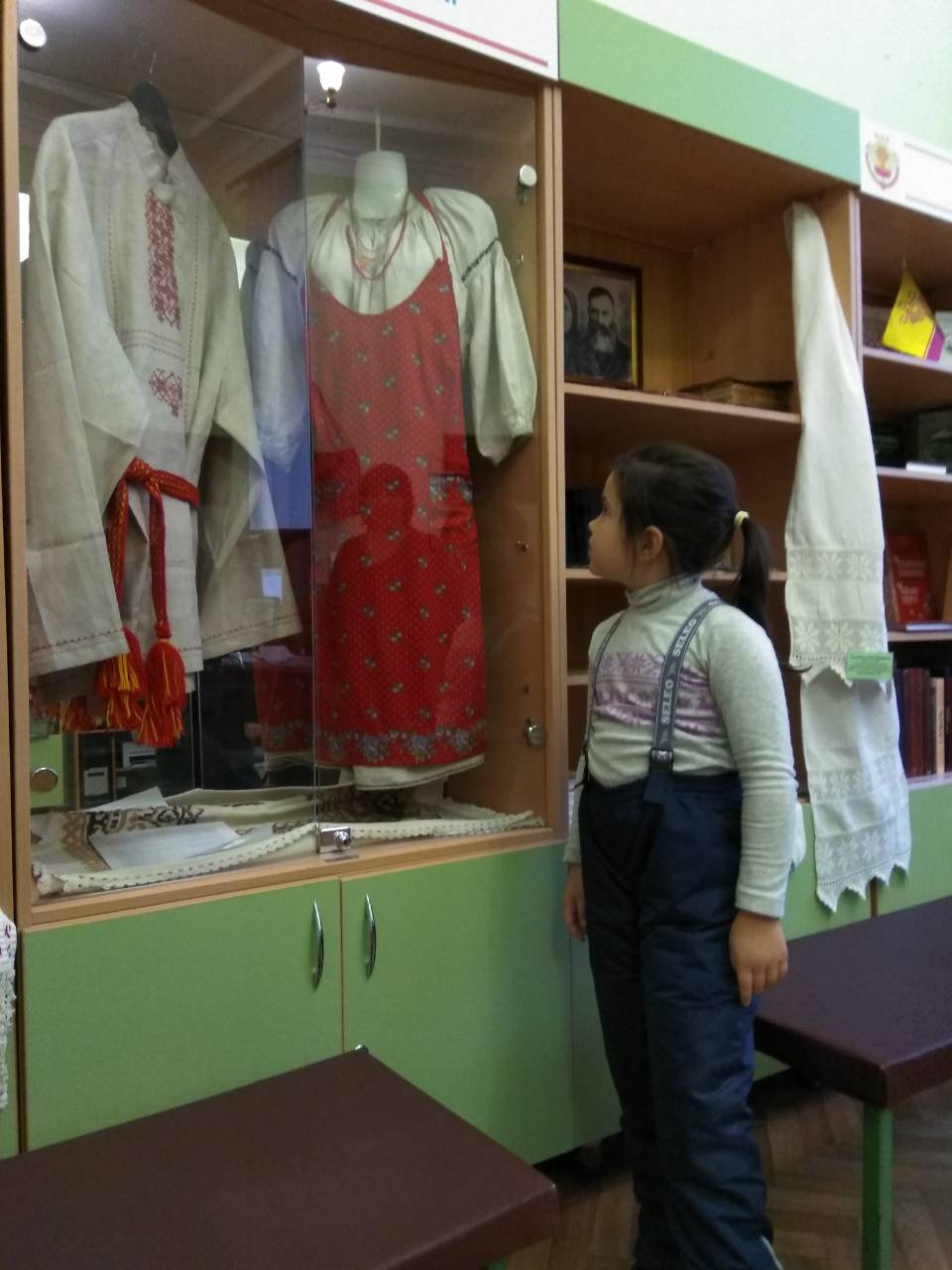 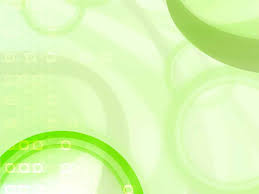 ГЛАВНАЯ ИДЕЯ
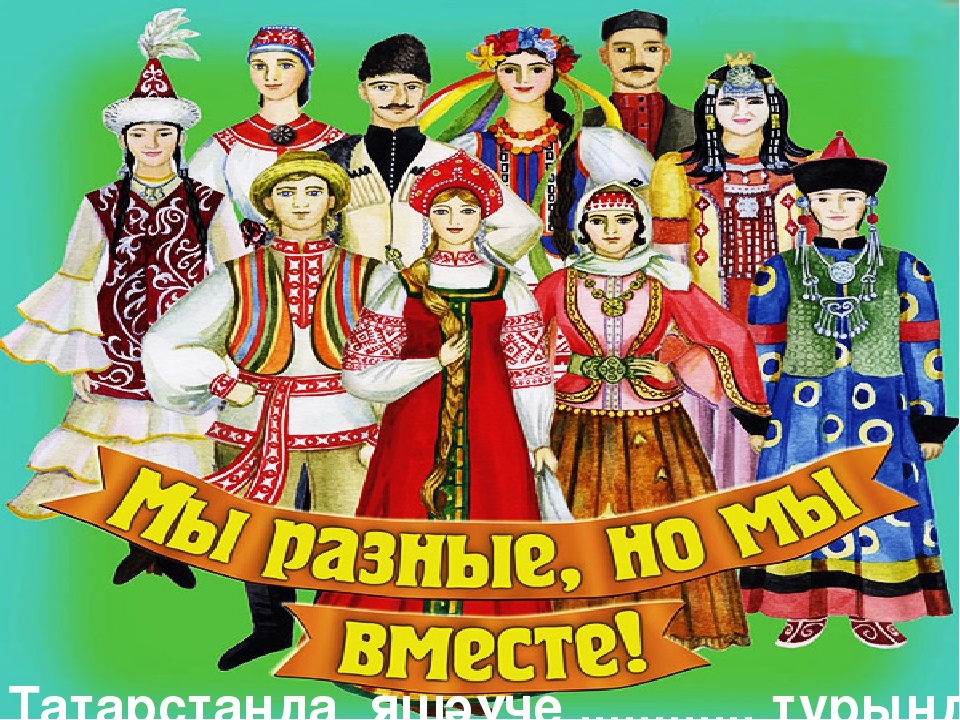 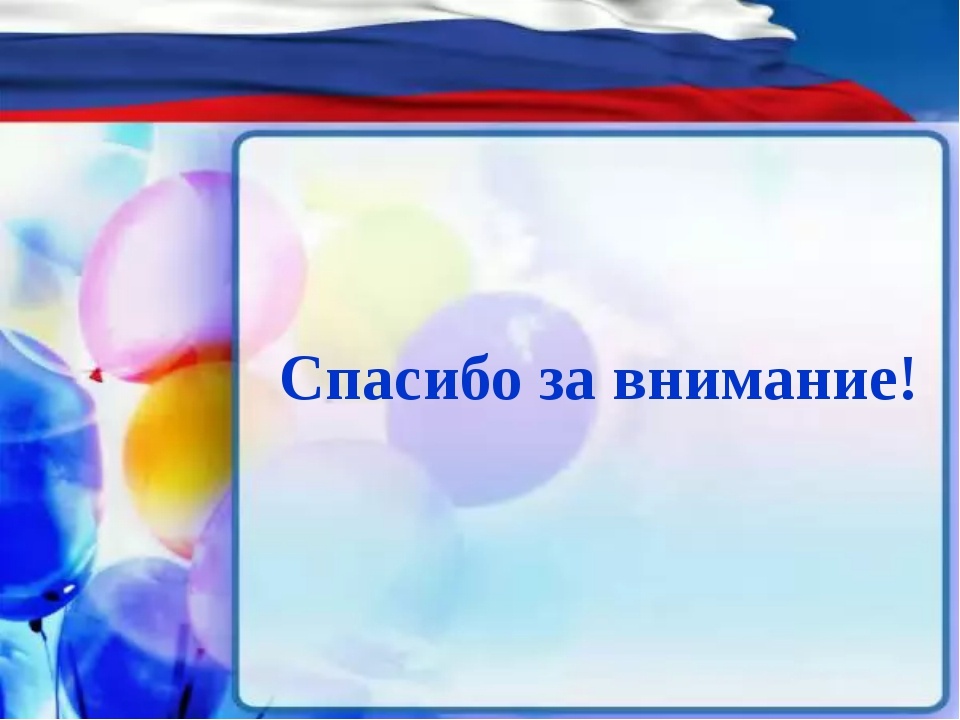